Benzene and Its                                     Reactivity
Dr. N. Vijaya KumarLecturer in ChemistryDNR College (A)
1
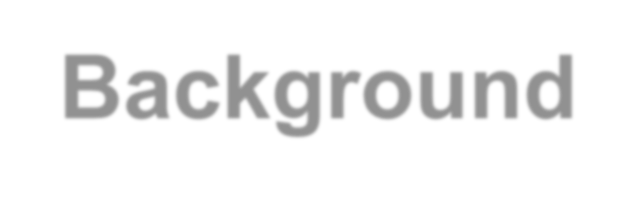 Background
Benzene (C6H6) is the simplest aromatic hydrocarbon (or arene).
Four degrees of unsaturation.
It is planar.
All C—C bond lengths are equal.
Whereas unsaturated hydrocarbons such as alkenes, alkynes and dienes
readily undergo addition reactions, benzene does not.
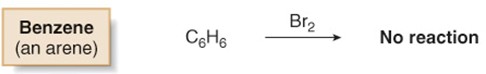 Benzene reacts with bromine only in the presence of FeBr3 (a Lewis acid),
and the reaction is a substitution, not an addition.
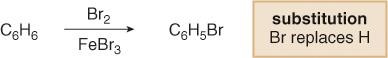 2
Background
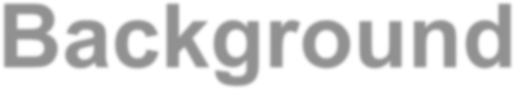 August Kekulé (1865) proposed that benzene was a rapidly equilibrating  mixture of two compounds, each containing a six-membered ring with  three alternating  bonds.
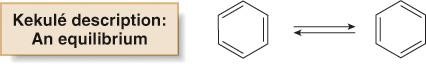 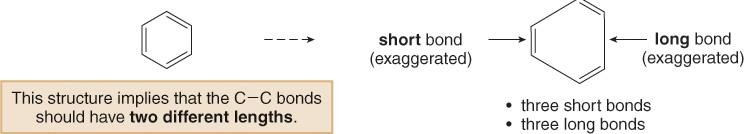 All C—C bond lengths are equal!
James Dewar (1967) : the Dewar  benzene was prepared in 1962 but it  is not stable and it converts to
benzene
3
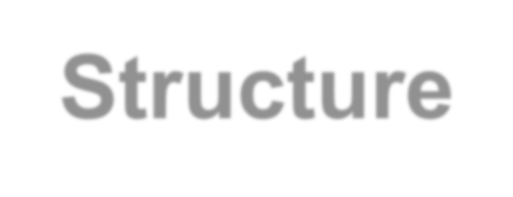 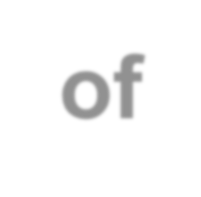 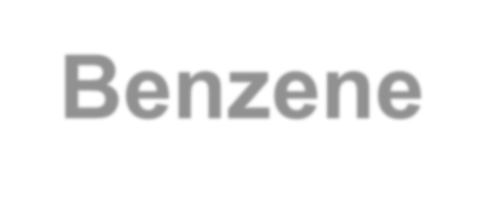 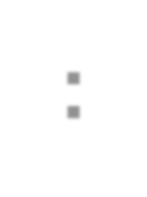 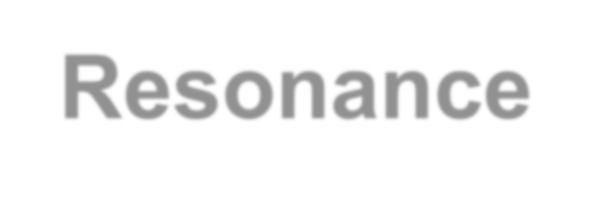 The Structure of Benzene: Resonance
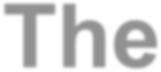 The	true	structure	of	benzene	is	a	resonance	hybrid	of	the	two	Lewis  structures.
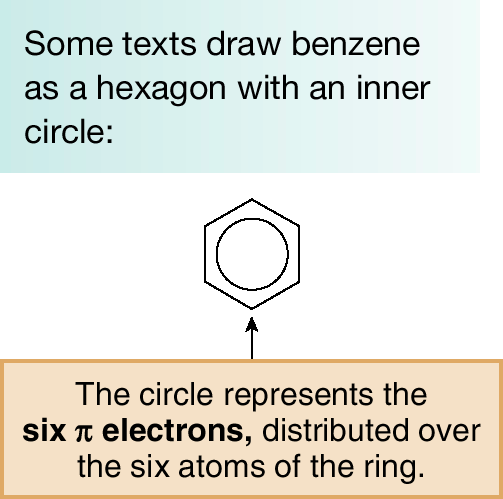 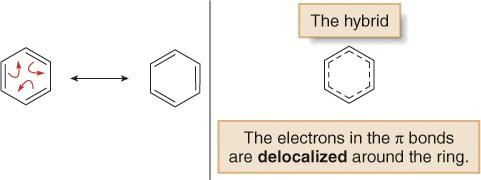 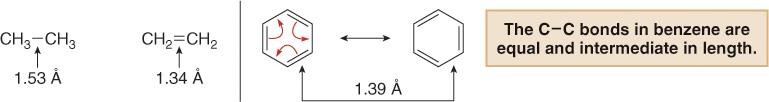 4
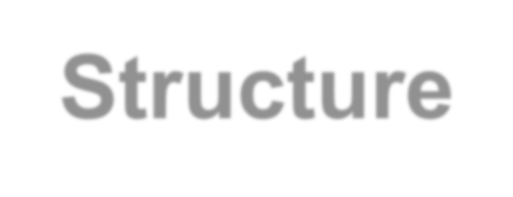 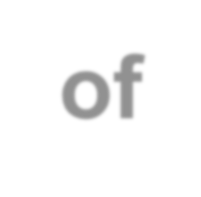 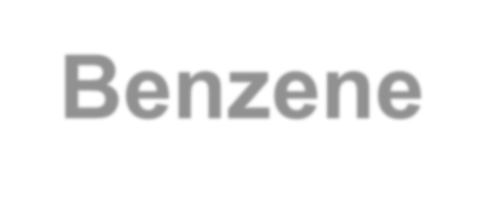 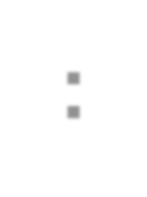 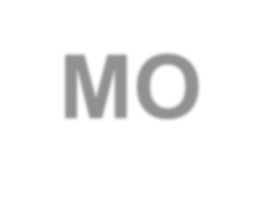 The Structure of Benzene: MO
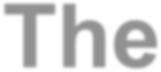 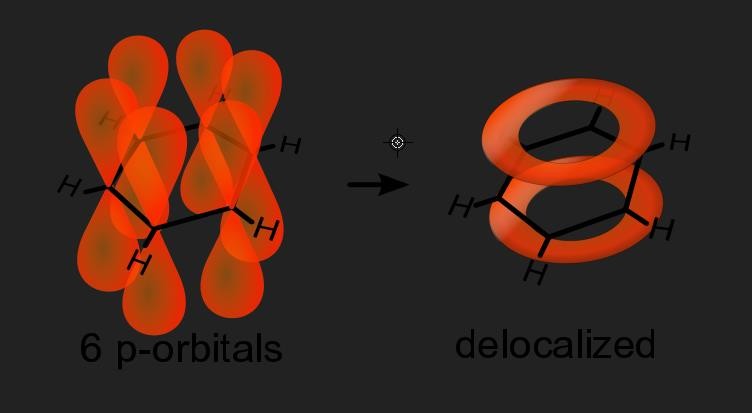 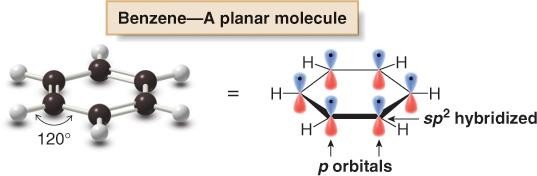 5
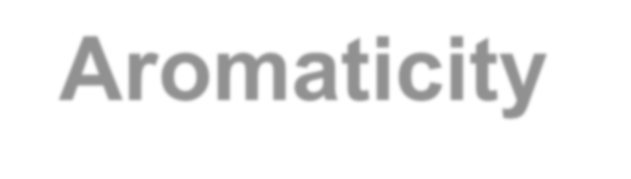 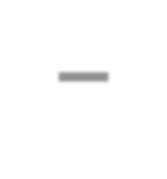 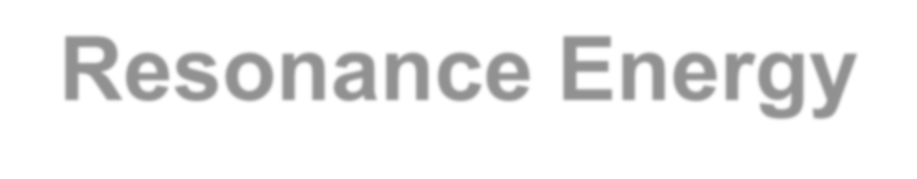 Aromaticity – Resonance Energy
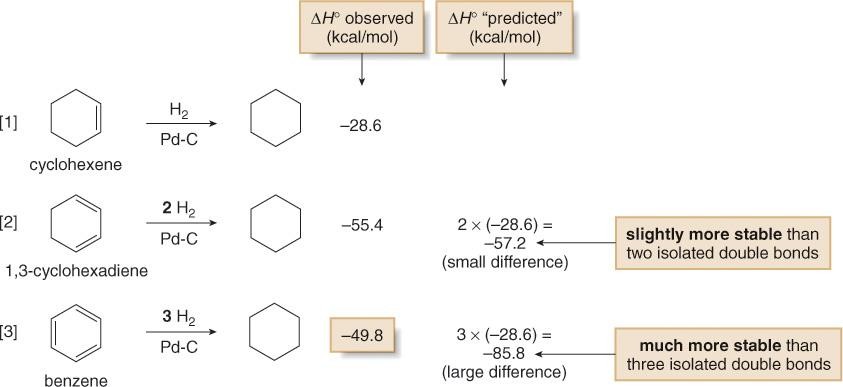 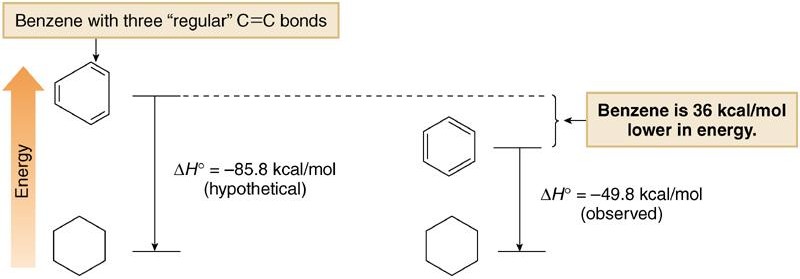 6
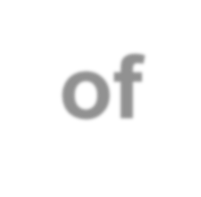 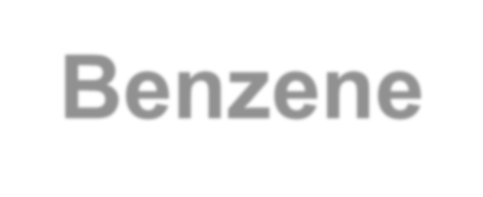 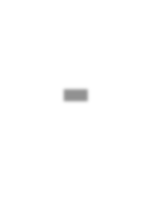 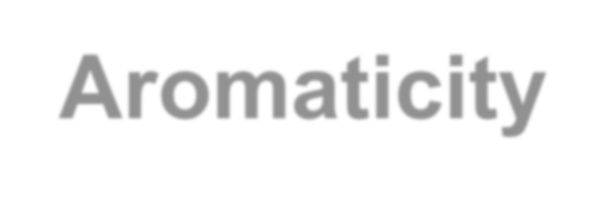 Stability of Benzene - Aromaticity
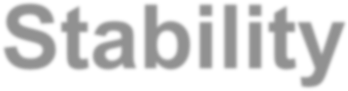 Benzene does not	undergo addition reactions typical	of other highly  unsaturated compounds, including conjugated dienes.
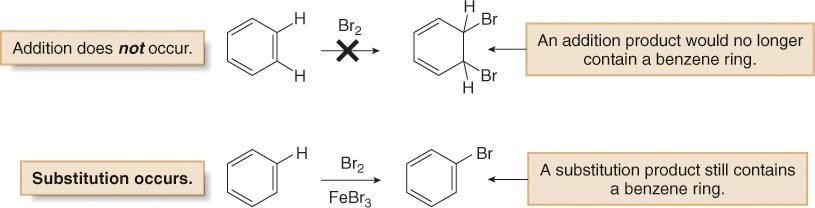 7
The Criteria for Aromaticity
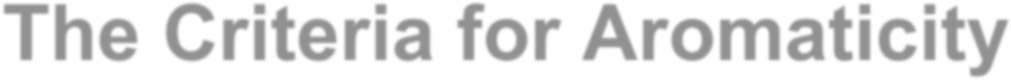 Four structural criteria must be satisfied for a compound to be aromatic.


[1]	A molecule must be cyclic.
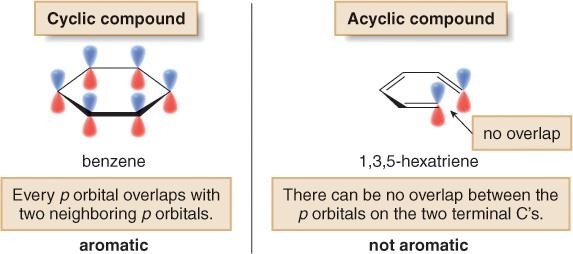 8
The Criteria for Aromaticity
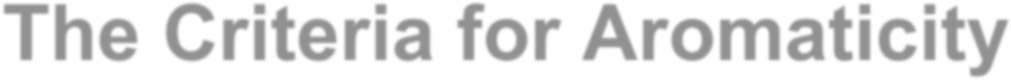 [2]	A molecule must be completely conjugated (all atoms sp2).
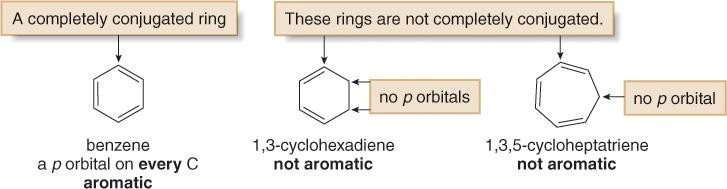 [3]	A molecule must be planar.
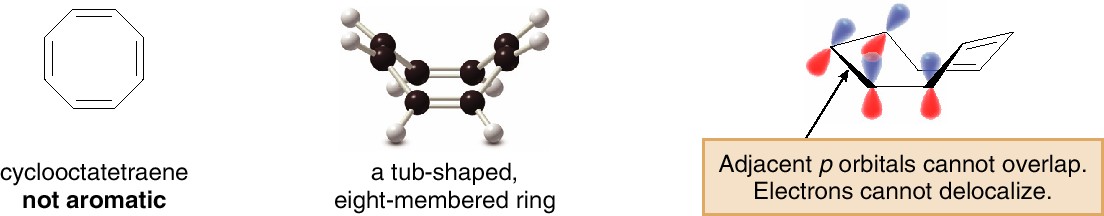 9
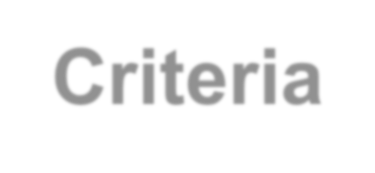 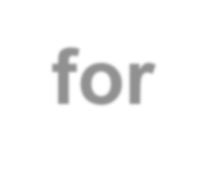 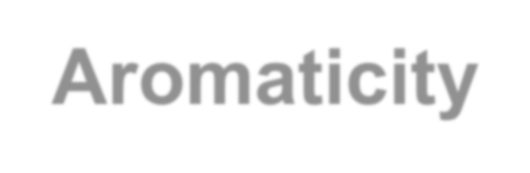 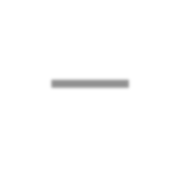 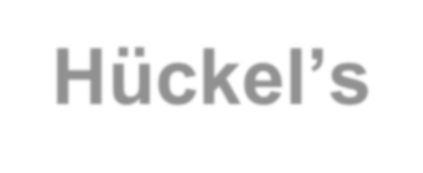 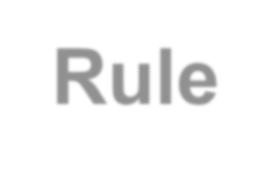 The Criteria for Aromaticity—Hückel’s Rule
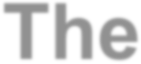 [4]	A molecule must satisfy Hückel’s rule.
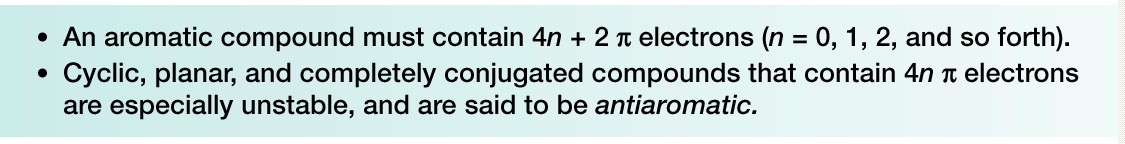 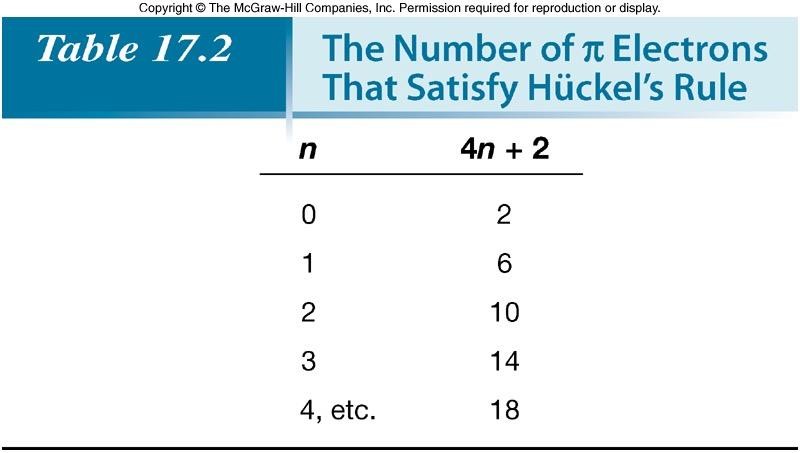 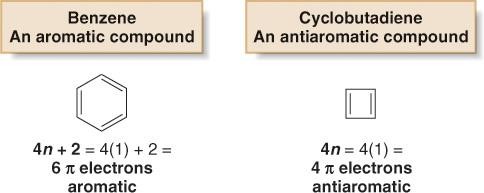 10
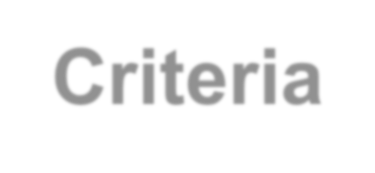 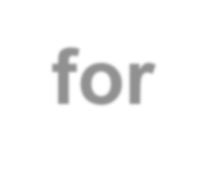 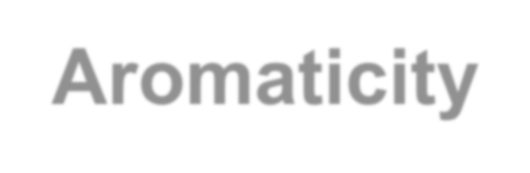 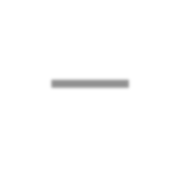 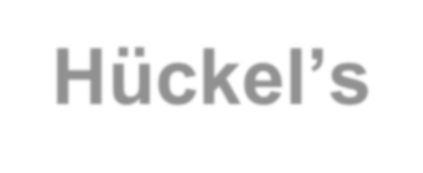 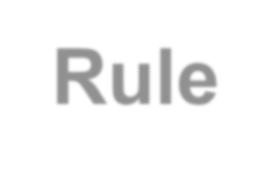 The Criteria for Aromaticity—Hückel’s Rule
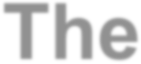 Aromatic—A cyclic, planar, completely conjugated compound with 4n + 2
 electrons.
Antiaromatic—A cyclic, planar, completely conjugated compound with 4n
 electrons.
Not aromatic (nonaromatic)—A compound that lacks one (or more) of the  following requirements for aromaticity: being cyclic, planar, and  completely conjugated.
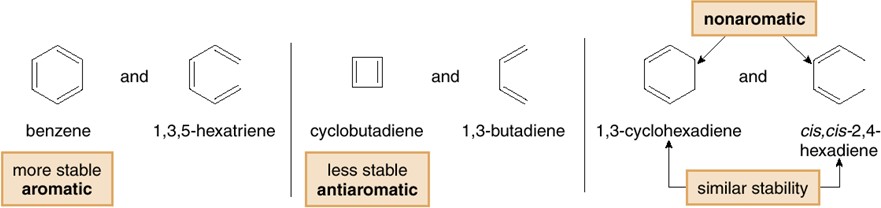 11
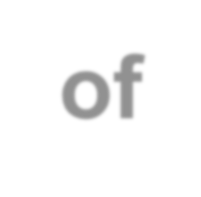 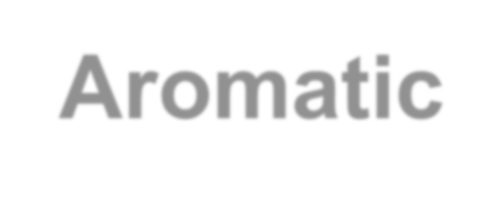 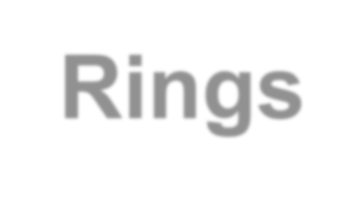 Examples of Aromatic Rings
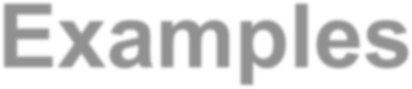 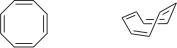 Cyclooctatetraene
8  electrons
planar  antiaromatic
puckered  nonaromatic
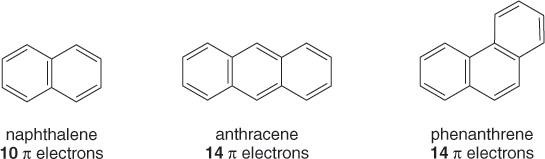 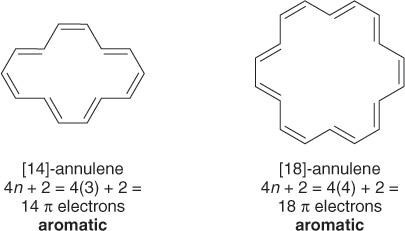 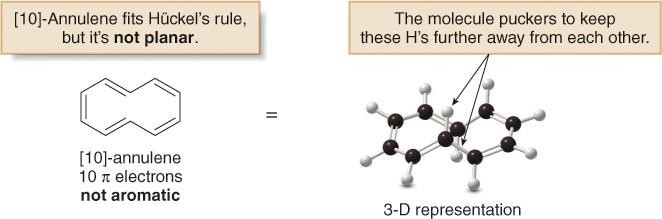 12
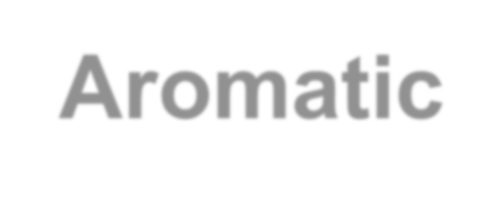 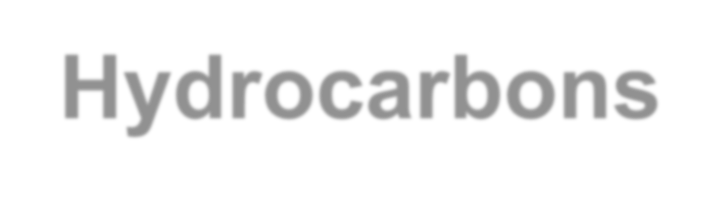 Polycyclic Aromatic Hydrocarbons
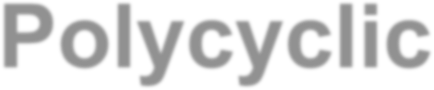 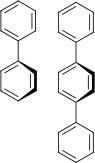 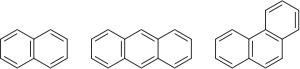 phenanthrene
92 kcal/mol
biphenyl	terphenyl  No interactions
between rings
naphthalene  61 kcal/mol
anthracene  84 kcal/mol
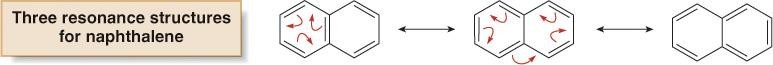 1.36 Å
1.40 Å
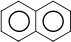 13
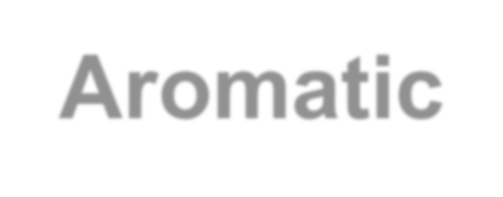 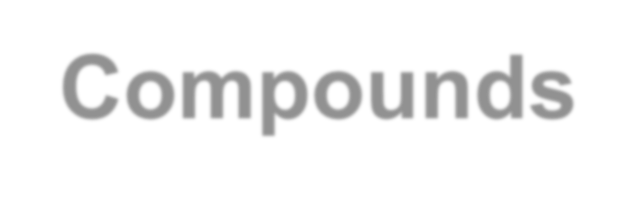 Other Aromatic Compounds
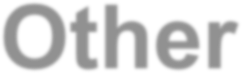 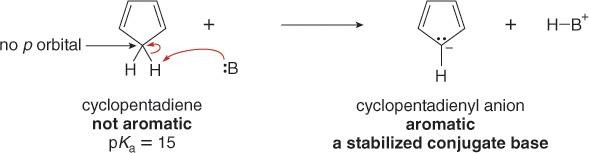 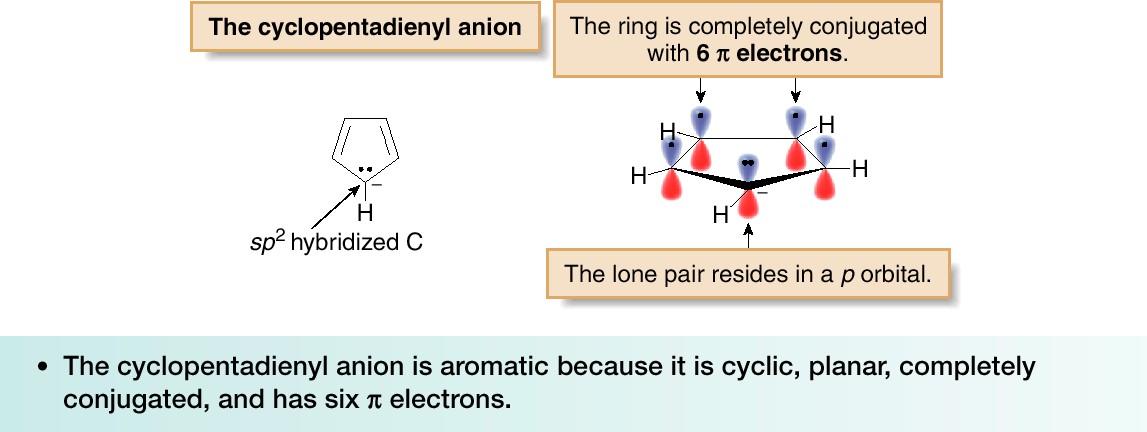 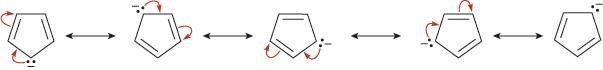 14
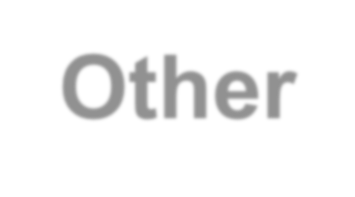 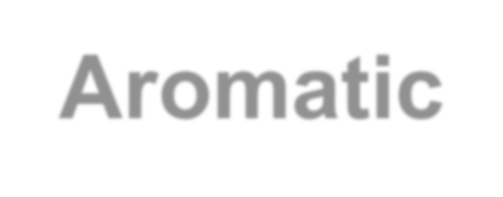 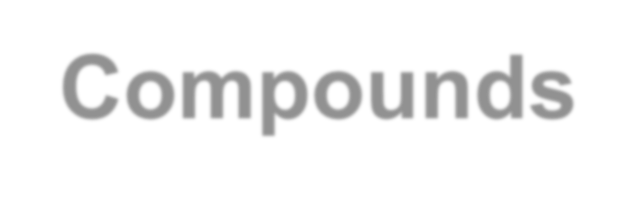 Other Aromatic Compounds
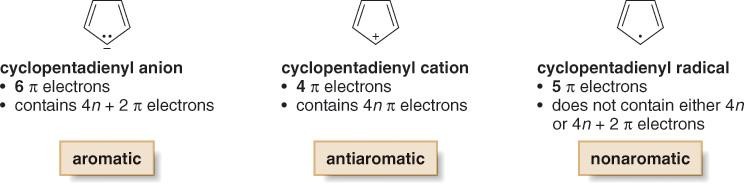 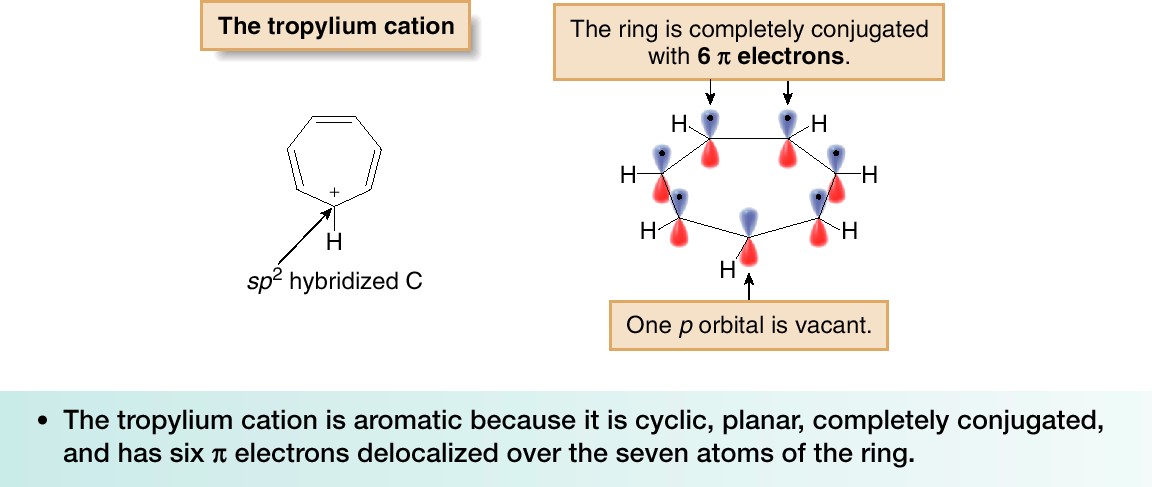 15
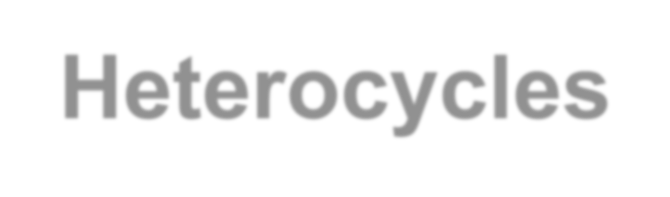 Aromatic Heterocycles
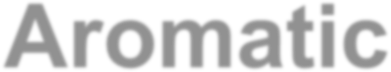 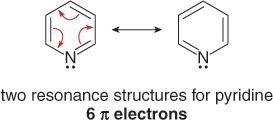 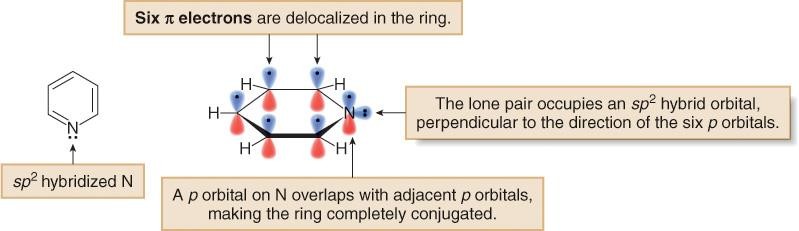 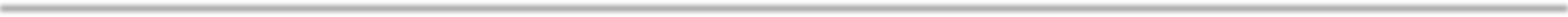 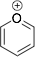 2H-pyran
4  electrons  nonaromatic
2H-pyrilium ion  6  electrons  aromatic
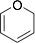 16
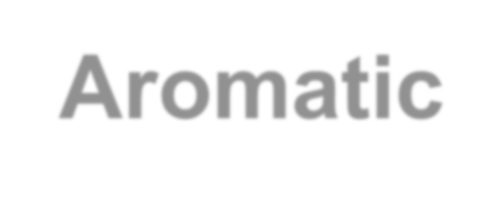 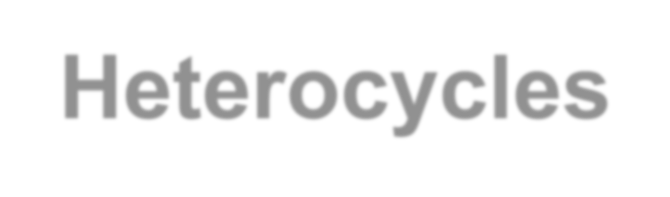 Aromatic Heterocycles
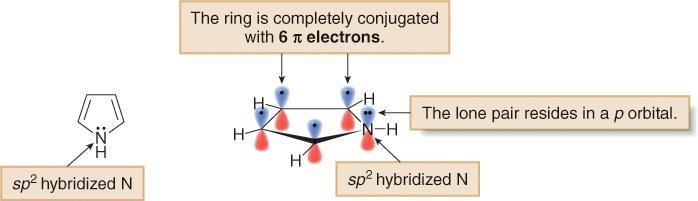 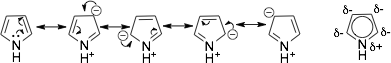 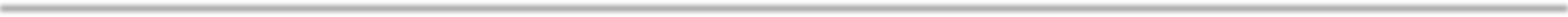 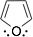 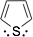 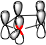 furan
thiophen
17
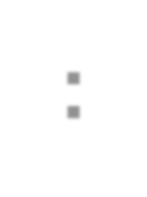 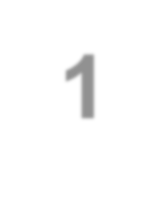 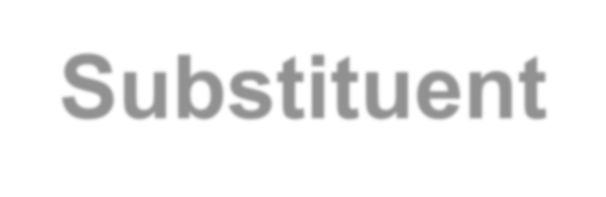 Nomenclature: 1 Substituent
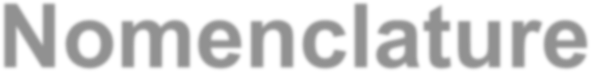 Systematic:
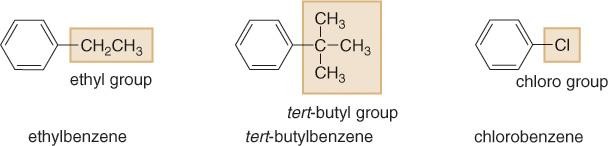 Common:
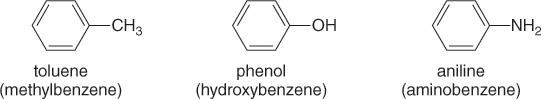 19
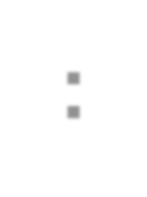 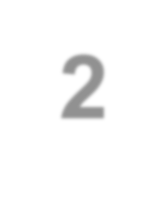 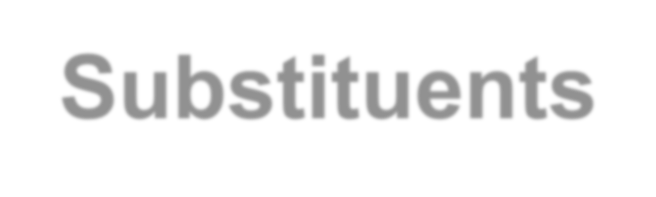 Nomenclature: 2 Substituents
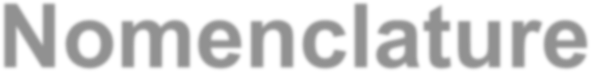 Identical:
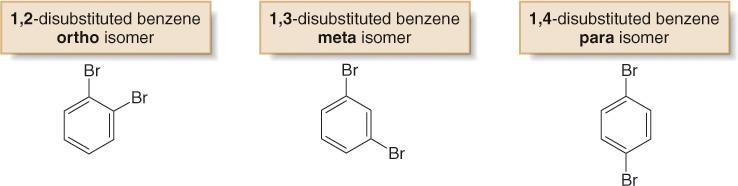 1,2-dibromobenzene
o-dibromobenzene
Different:
1,3-dibromobenzene
m-dibromobenzene
1,4-dibromobenzene
p-dibromobenzene
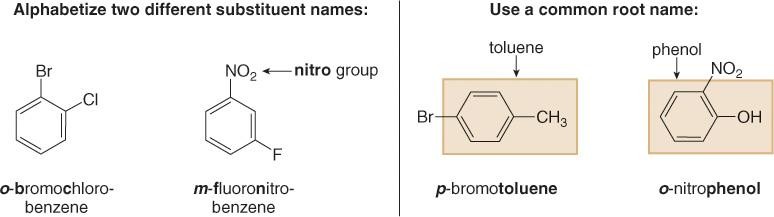 20
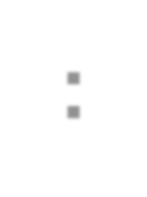 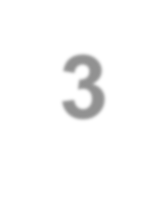 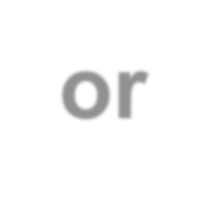 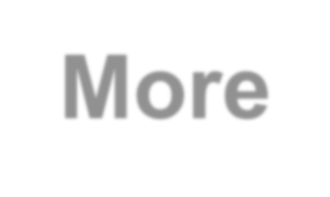 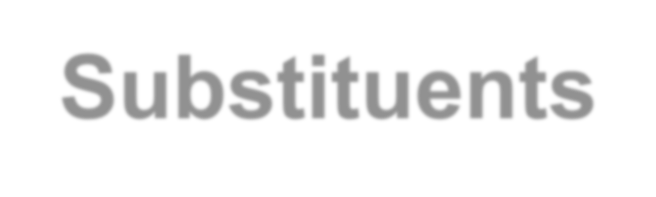 Nomenclature: 3 or More Substituents
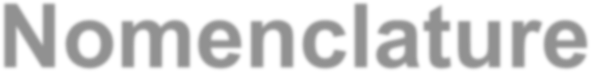 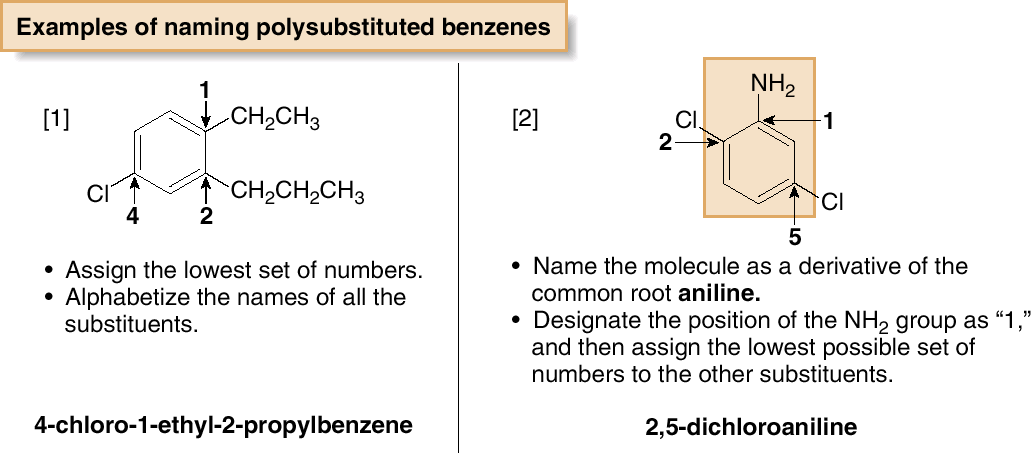 21
Nomenclature
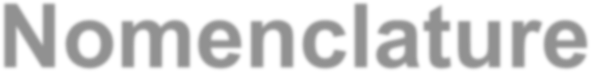 A benzene substituent is called a phenyl group, and it can be abbreviated  in a structure as “Ph-”.
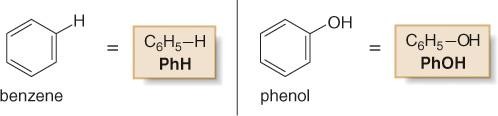 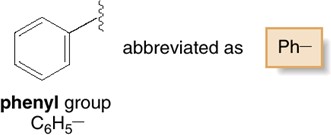 The benzyl group:
Aryl groups:
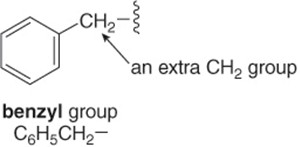 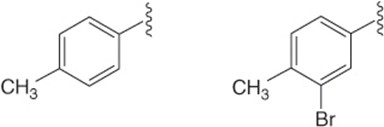 22
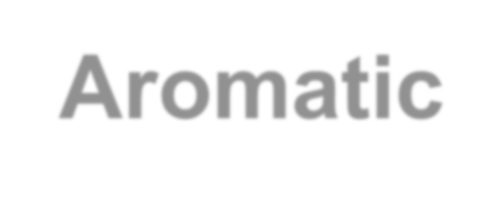 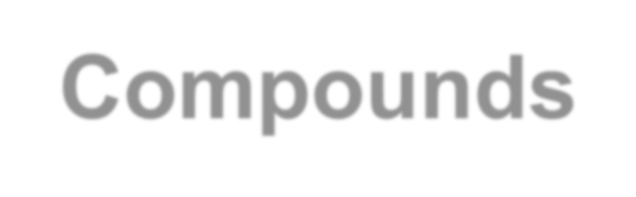 Interesting Aromatic Compounds
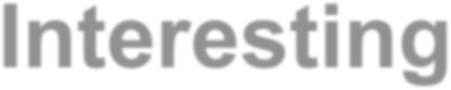 Benzene and toluene, are obtained from petroleum refining and are
useful starting materials for synthetic polymers.
Compounds containing two or more benzene rings that share carbon—  carbon bonds are called polycyclic aromatic hydrocarbons (PAHs).  Naphthalene, the simplest PAH, is the active ingredient in mothballs.
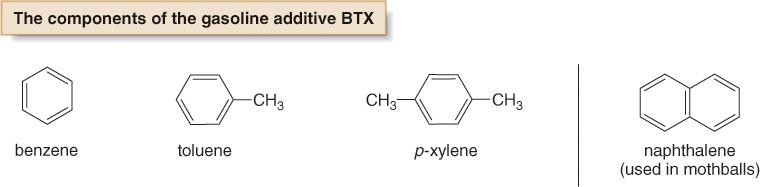 23
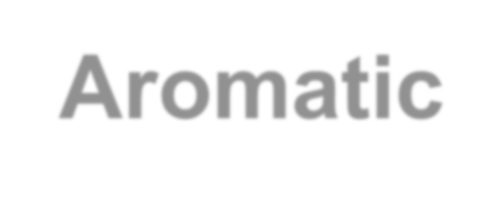 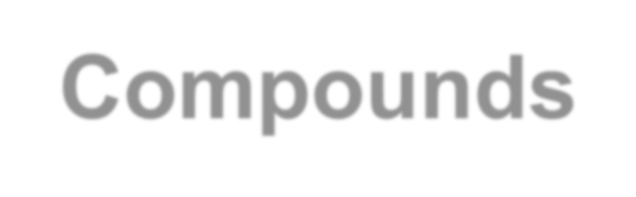 Interesting Aromatic Compounds
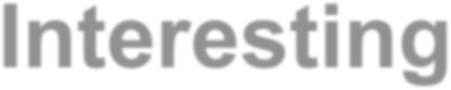 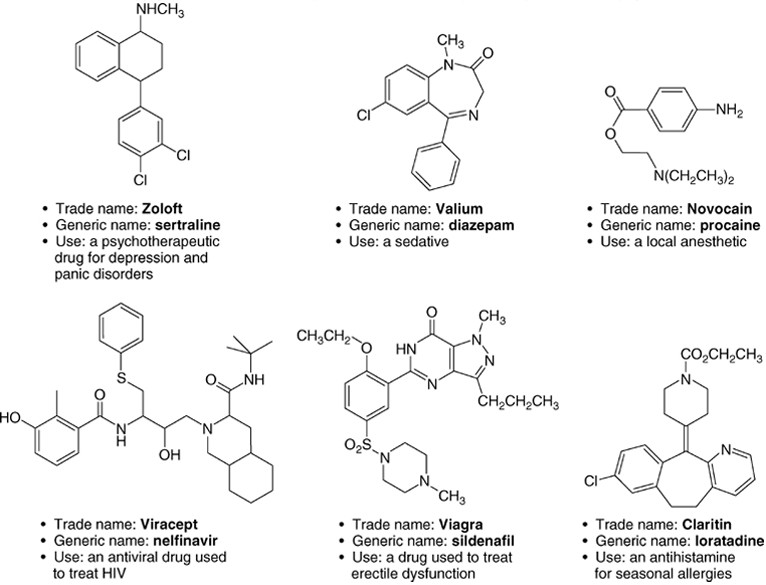 24
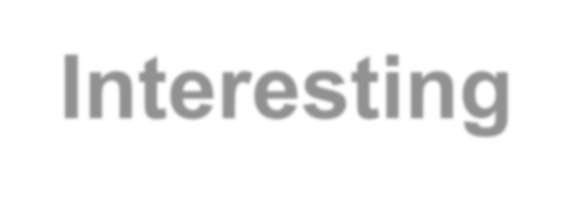 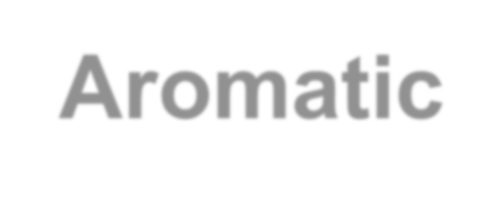 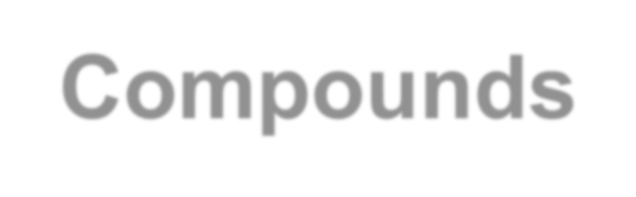 Interesting Aromatic Compounds
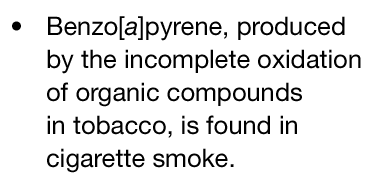 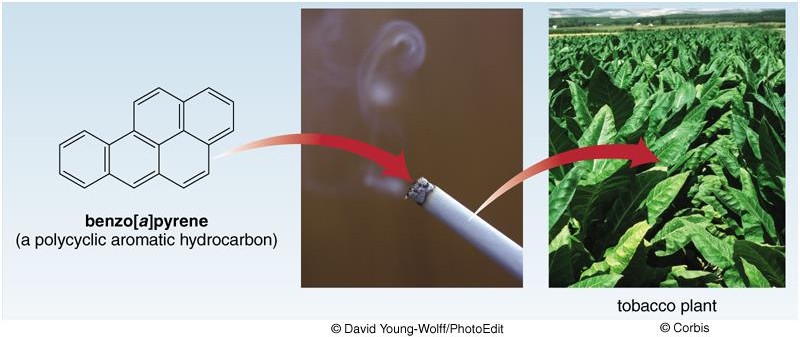 When	ingested	or	inhaled,	benzo[a]pyrene	and	other	similar	PAHs	are
oxidized to carcinogenic products.
25
Electrophilic Aromatic  Substitution
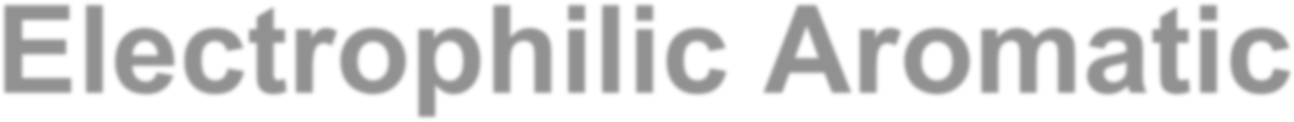 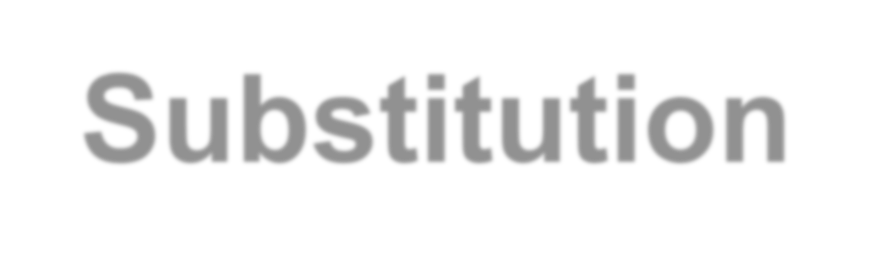 28
Introduction
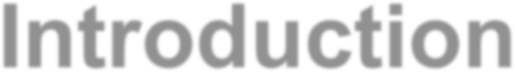 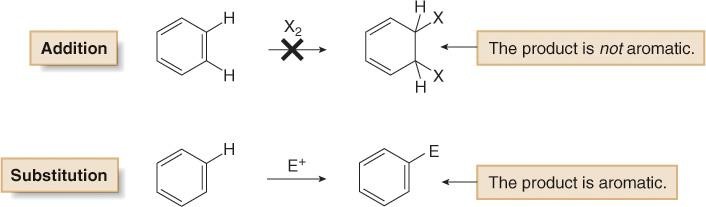 29
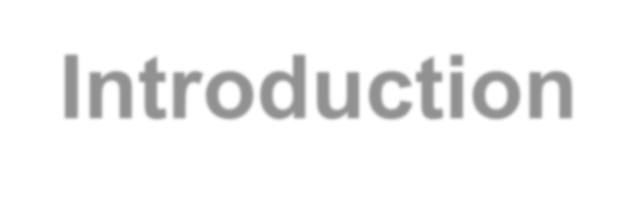 Introduction
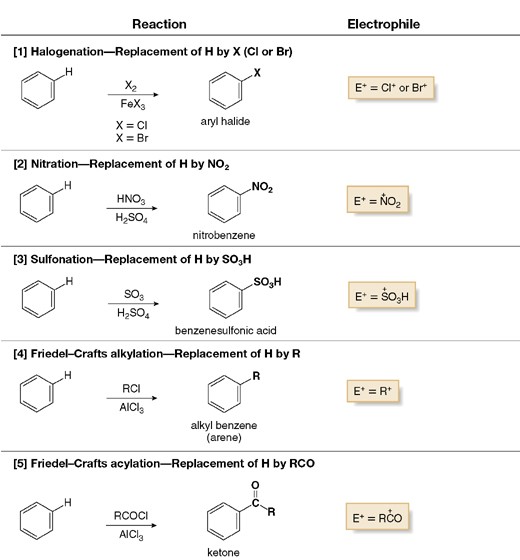 30
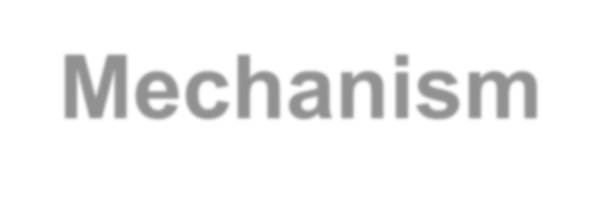 Mechanism
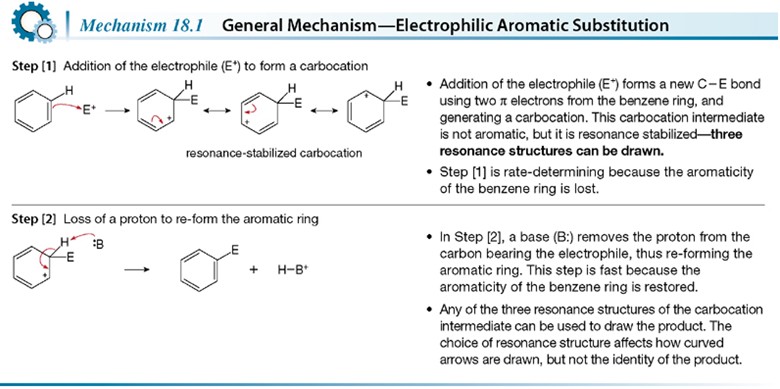 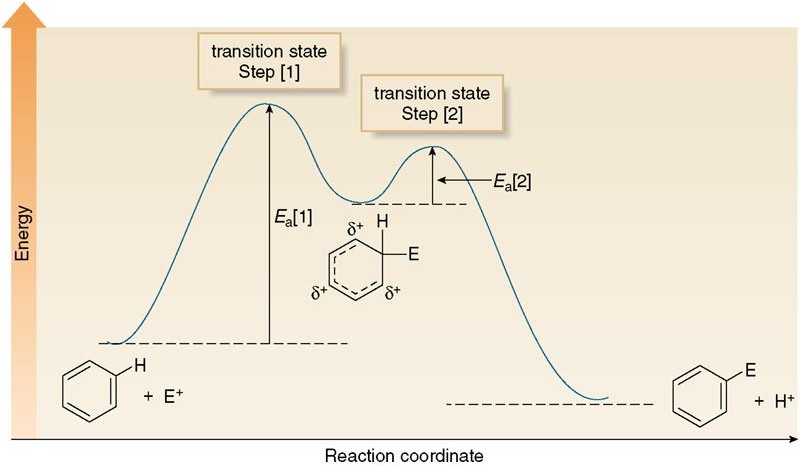 31
Halogenation
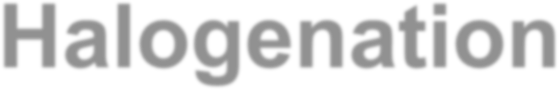 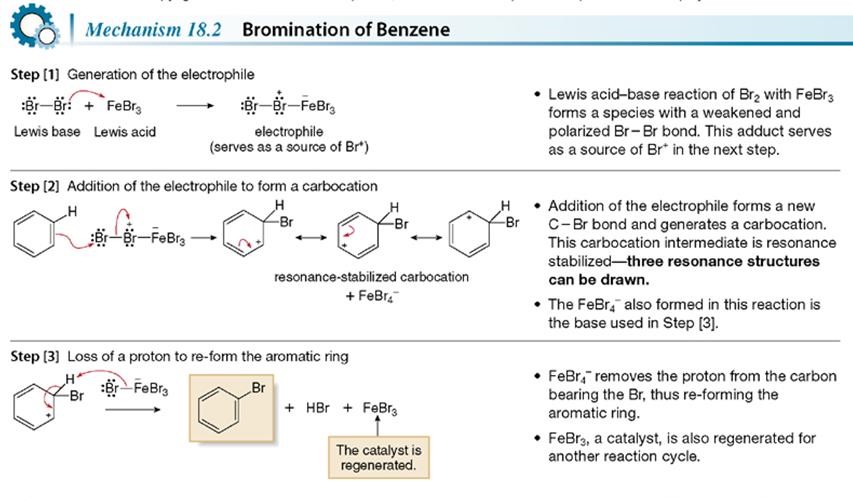 32
Nitration
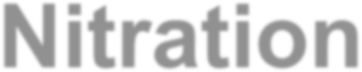 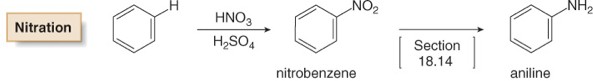 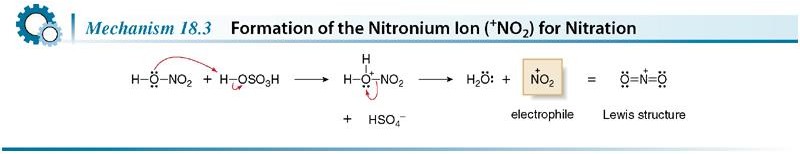 34
Nitro Group Reduction
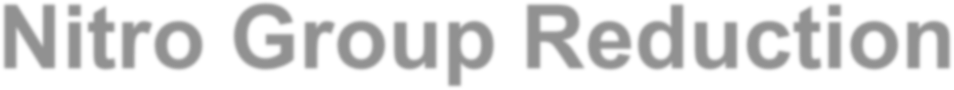 Aromatic nitro groups (NO2) can readily be reduced to amino groups (NH2)  under a variety of conditions.
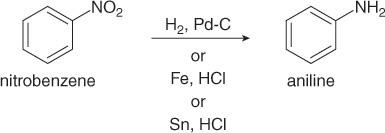 35
Sulfonation
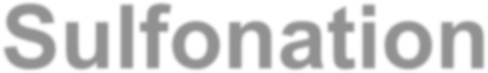 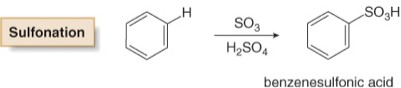 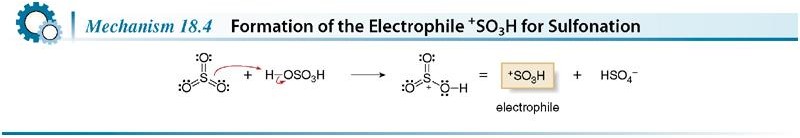 36
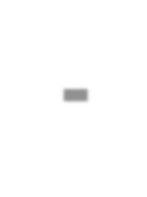 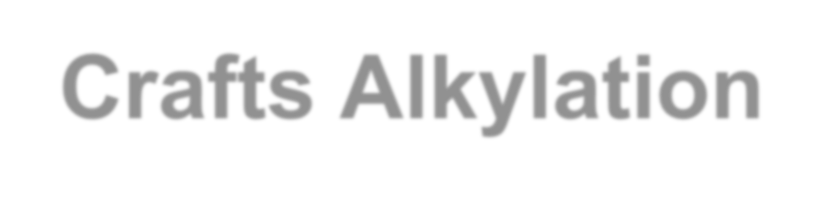 Friedel-Crafts Alkylation
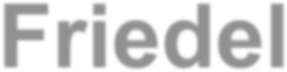 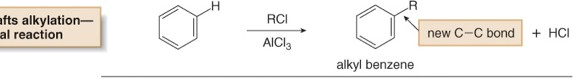 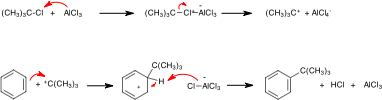 Best with 2ry and 3ry halides
37
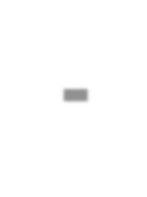 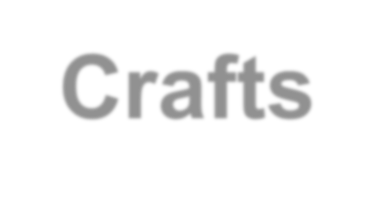 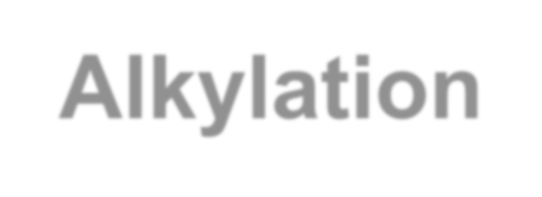 Friedel-Crafts Alkylation
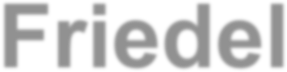 Other	functional	groups	that	form	carbocations	can	also	be	used	as  starting materials.
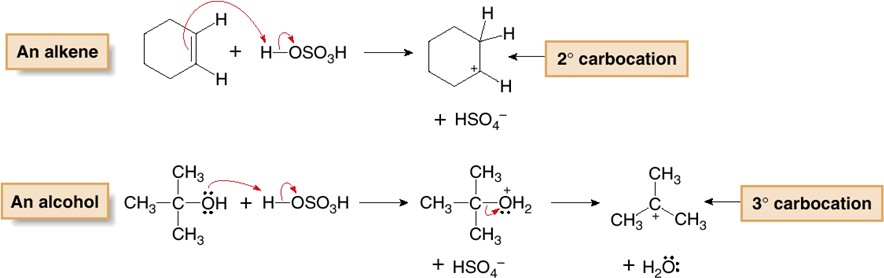 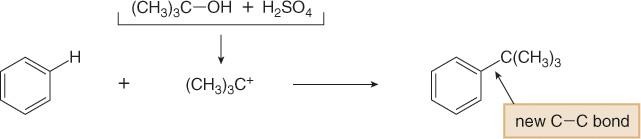 38
Limitations
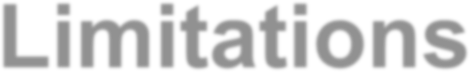 [1]	Vinyl halides and aryl halides do not react in Friedel-Crafts alkylation.
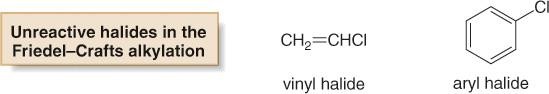 [2]	Disubstituted	products	are	obtained	in	F.-C.	alkylations,	but	not	in  acylations.
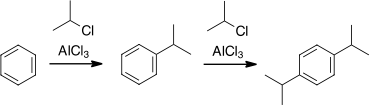 More reactive
than benzene
39
Limitations
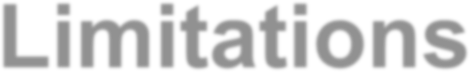 [3]	Rearrangements can occur.
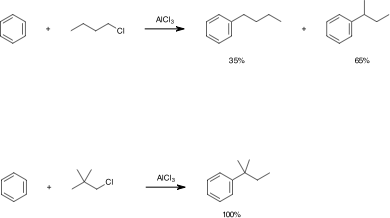 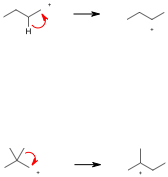 1ry  less stable
2ry  more stable
1ry  less stable
3ry  more stable
40
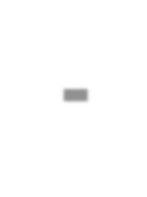 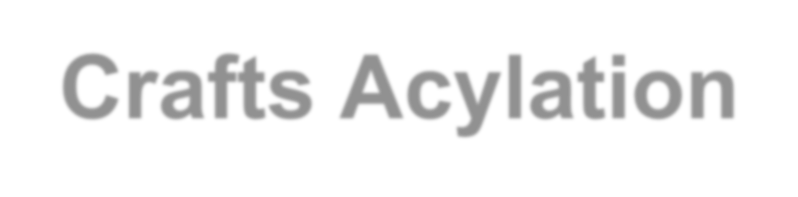 Friedel-Crafts Acylation
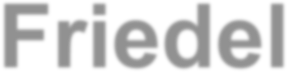 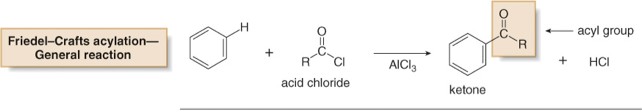 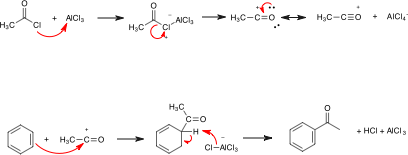 41
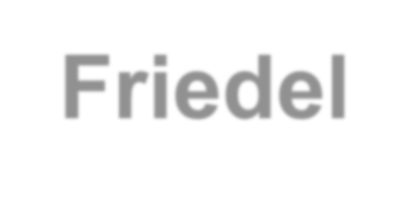 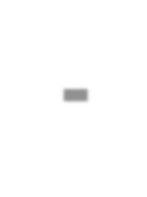 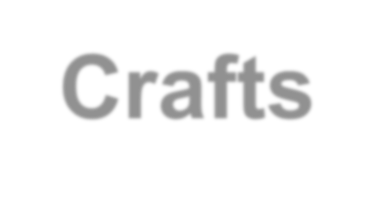 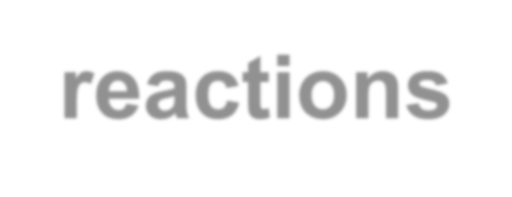 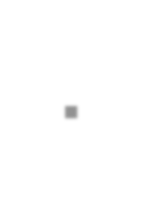 intramolecular Friedel-Crafts reactions.
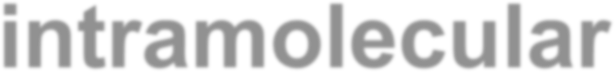 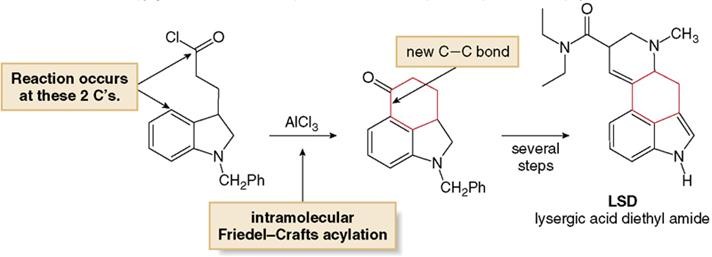 42
Nitration of Substituted Benzenes
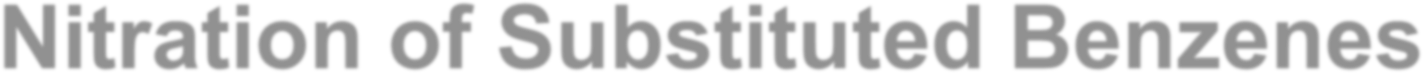 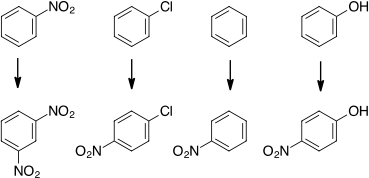 Relative
rates
6 x 10-8
0.033
1
1000
Substituents modify the electron density in the benzene ring, and this affects  the course of electrophilic aromatic substitution.
43
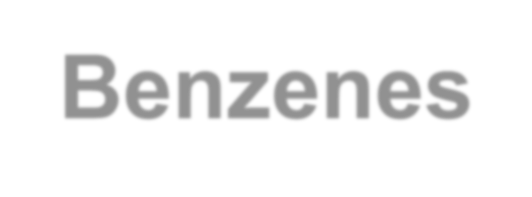 Substituted Benzenes
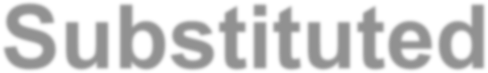 Inductive effects (through  bonds):
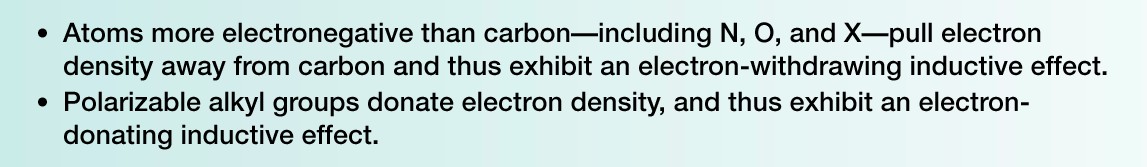 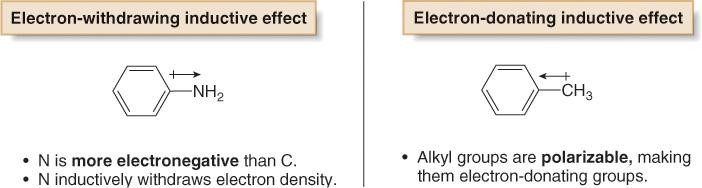 - I
+ I
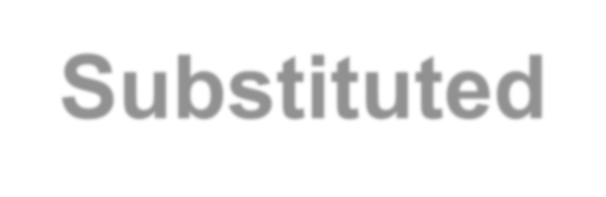 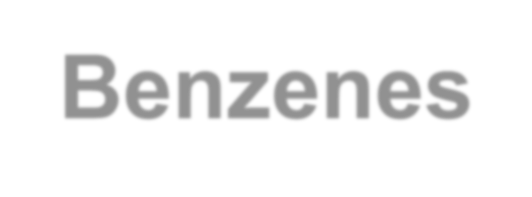 Substituted Benzenes
Resonance effects (through  bonds) are only observed with substituents  containing lone pairs or  bonds.

Substituents containing lone pairs are electron donating (+ R)
δ+


δ-
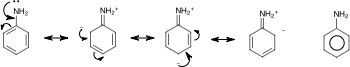 Substituents	–Y=Z	(C6H5-Y=Z),	where	Z	is	more	electronegative	than	Y	are
electron accepting (- R)
δ-
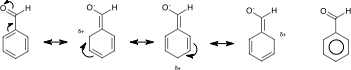 δ+
45
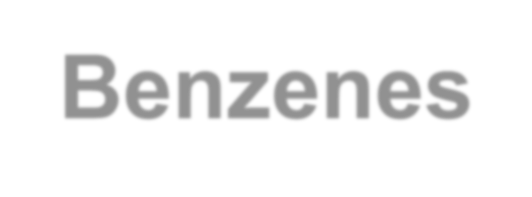 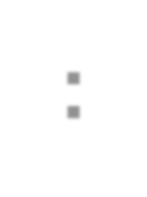 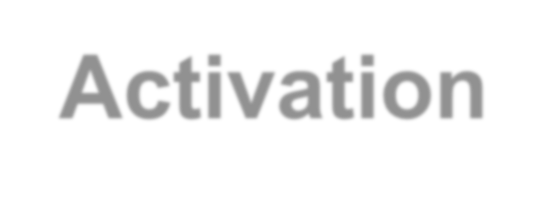 Substituted Benzenes: Activation
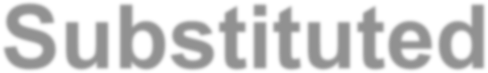 Substituents that increase the electron density on the ring activate the ring  towards electrophiles. Substituents that decrease the electron density on  the ring deactivate the ring towards electrophiles.
To predict whether a substituted benzene is more or less electron rich than  benzene itself, we must consider the net balance of both the inductive and  resonance effects.
46
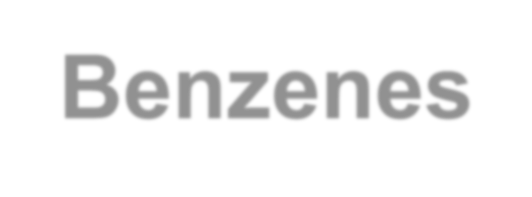 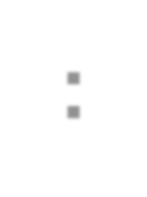 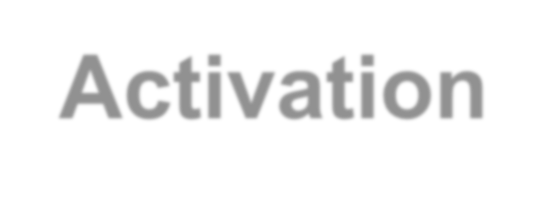 Substituted Benzenes: Activation
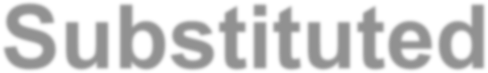 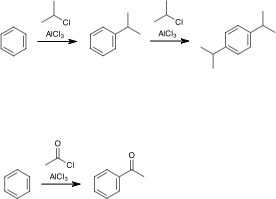 More reactive  than benzene
Less reactive
than benzene
47
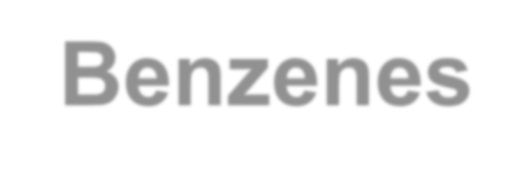 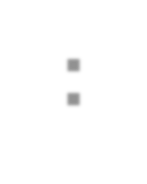 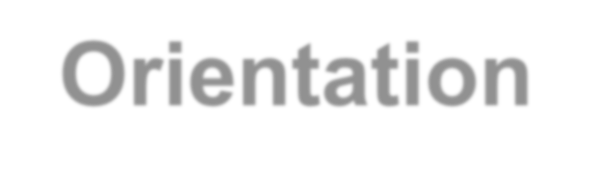 Substituted Benzenes: Orientation
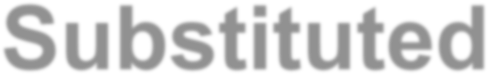 +R > -I (-OR, -NR2 ): activating, o- p- directing
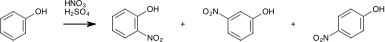 30%
traces
70%
-I > +R (-F, -Cl, -Br, -I ): deactivating, o- p- directing
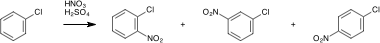 35%
traces
65%
-I, -R (-NO2, -SO3H, -CN, -COR): deactivating, m- directing.
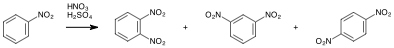 48
5%
90%
5%
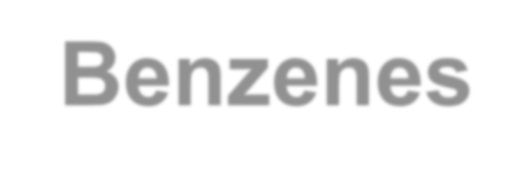 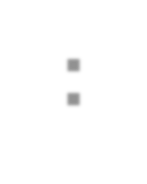 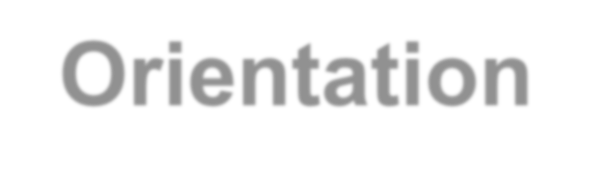 Substituted Benzenes: Orientation
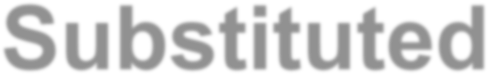 + I: activating, -o -p directing (same as + R)
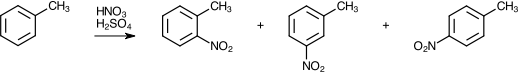 58%
5%
37%
- I: deactivating, -m directing (same as - R)
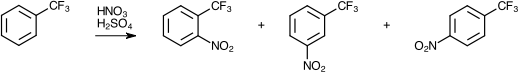 6%
91%
3%
49
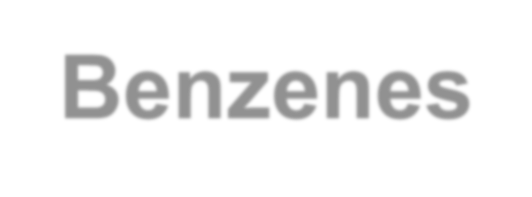 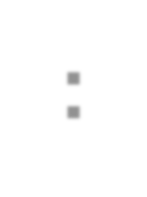 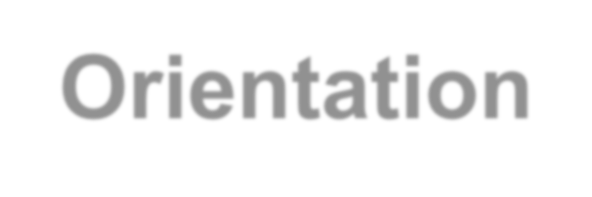 Substituted Benzenes: Orientation
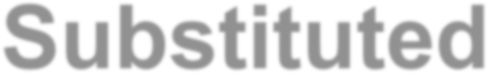 The new group is located either ortho, meta, or para to the existing  substituent. The resonance effect of the first substituent determines the  position of the second incoming substituent


+R

orto
para
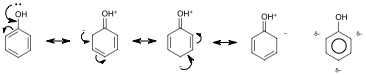 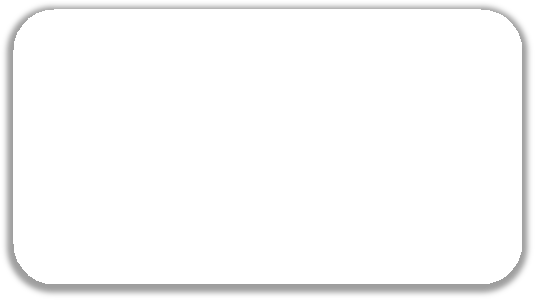 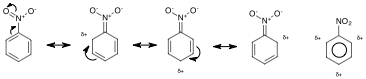 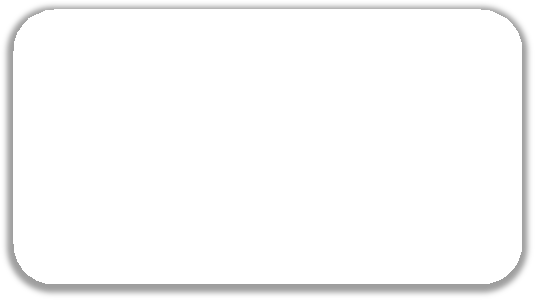 -R

meta
50
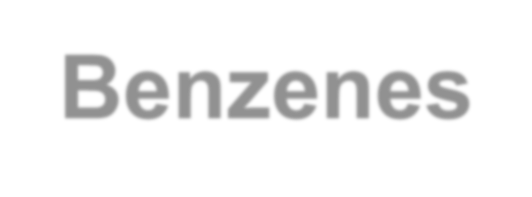 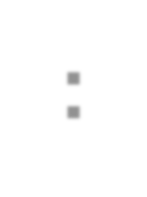 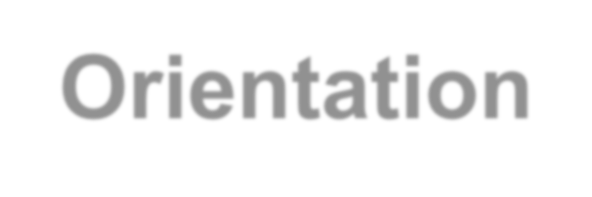 Substituted Benzenes: Orientation
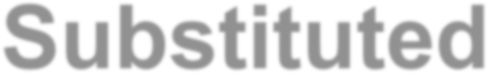 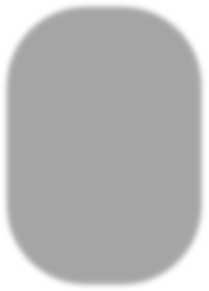 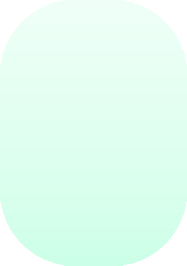 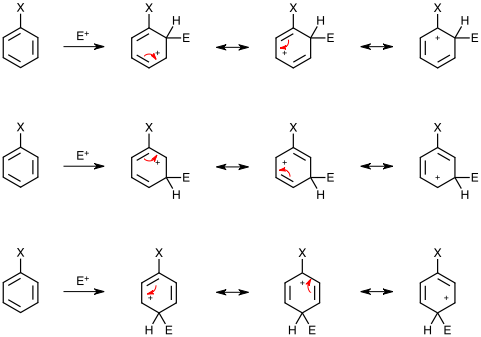 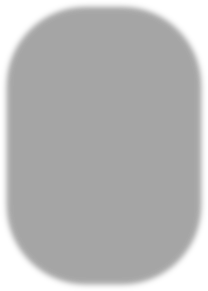 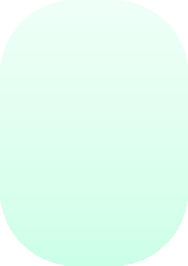 51
Substituted Benzenes: Orientation
+ R
-o, -p intermediates are resonance stabilised
- R
-o, -p intermediates are resonance destabilised
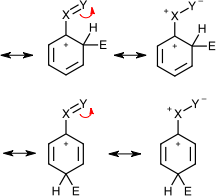 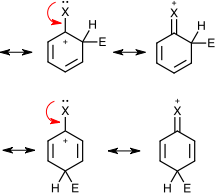 + I
-o, -p intermediates are inductively stabilised
- I
-o, -p intermediates are inductively destabilised
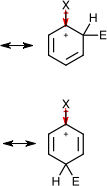 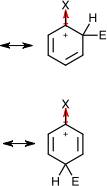 52
Substituent Effects. Summary
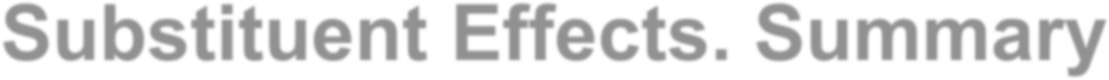 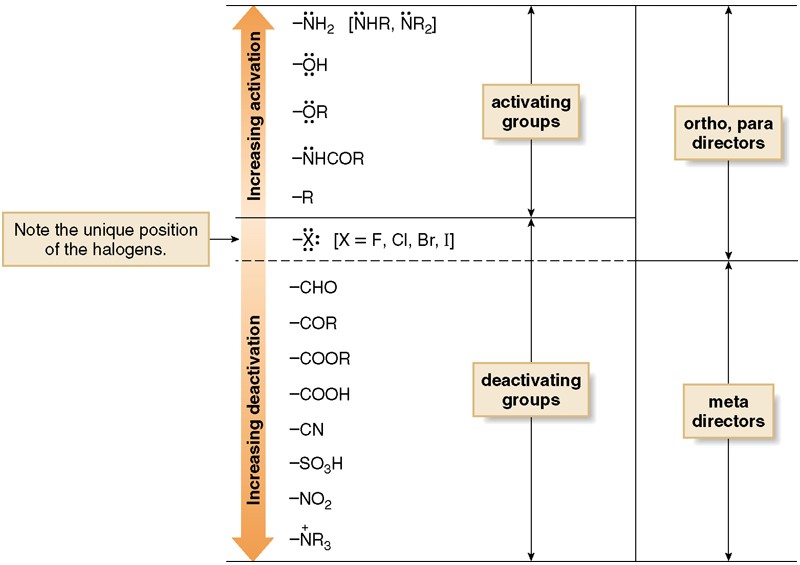 53
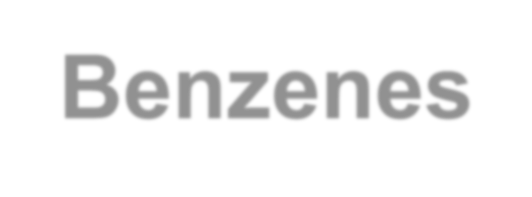 Disubstituted Benzenes
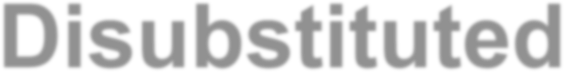 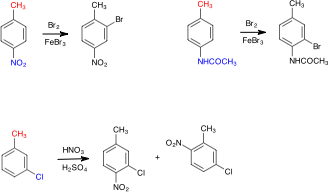 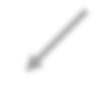 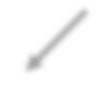 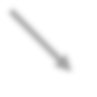 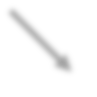 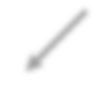 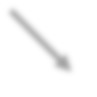 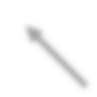 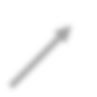 sterically
hindered
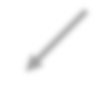 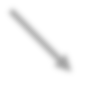 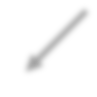 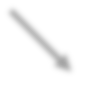 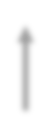 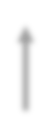 56
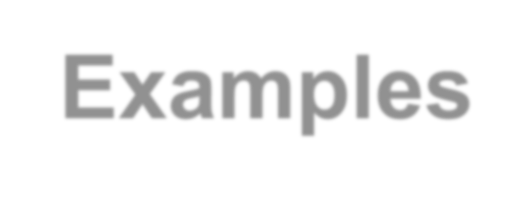 Further Examples
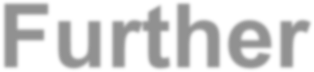 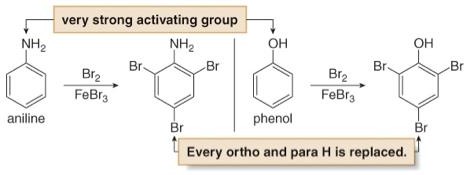 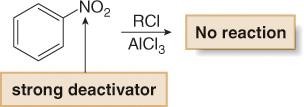 57
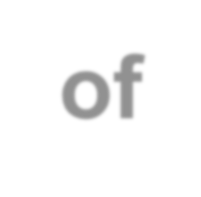 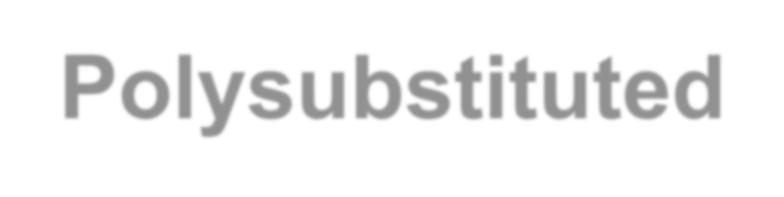 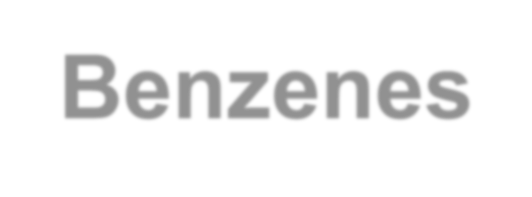 Synthesis of Polysubstituted Benzenes
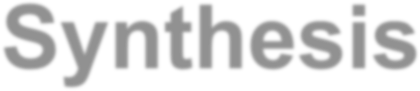 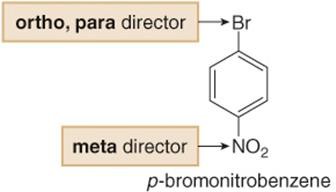 58
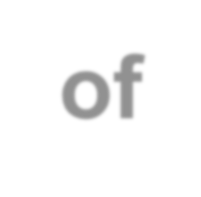 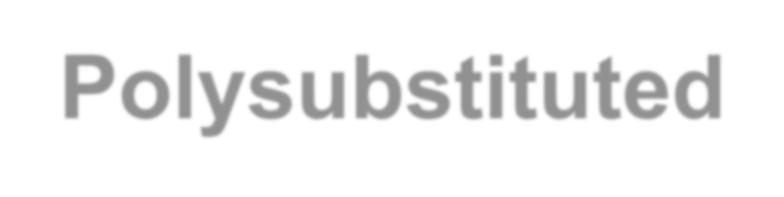 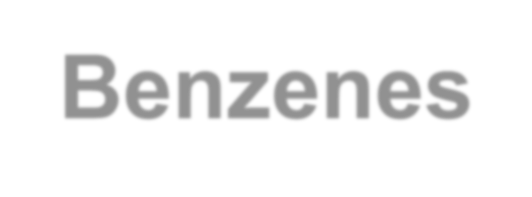 Synthesis of Polysubstituted Benzenes
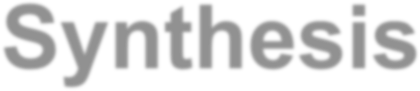 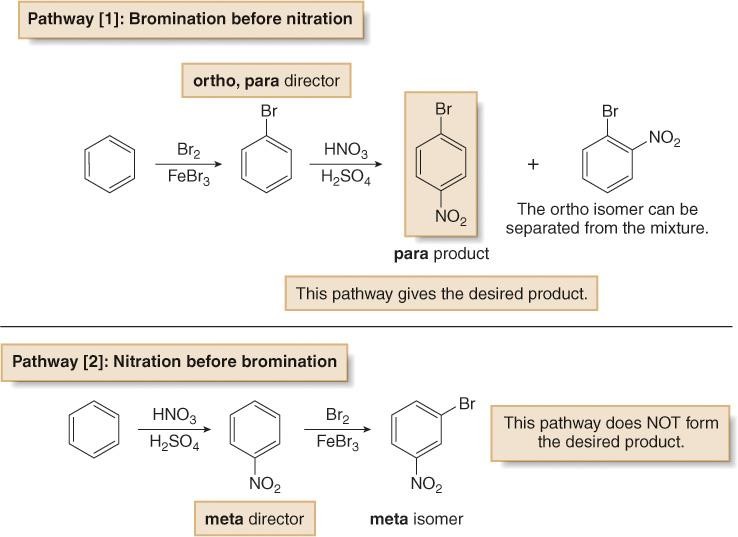 59
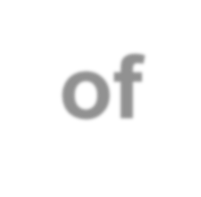 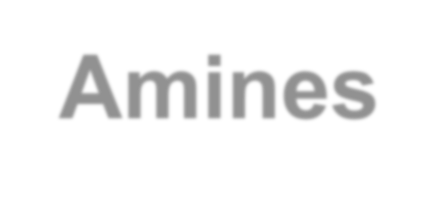 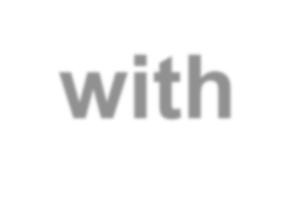 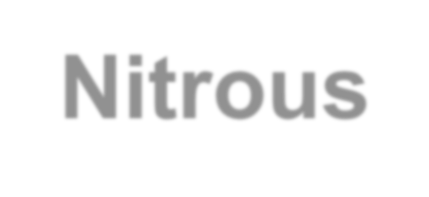 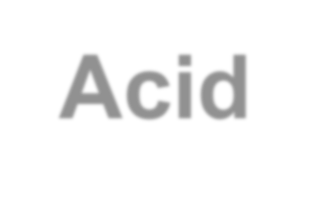 Reaction of Amines with Nitrous Acid
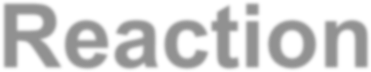 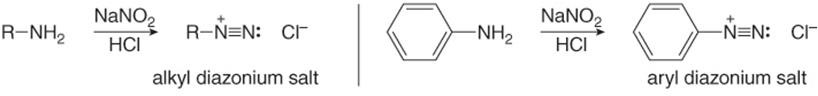 60
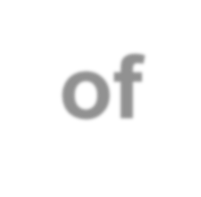 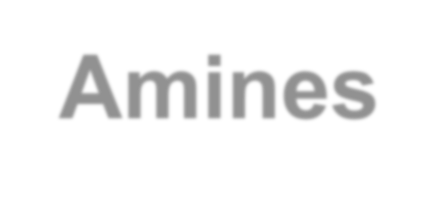 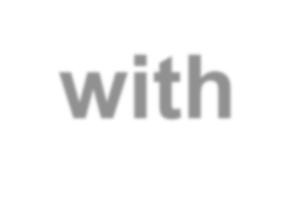 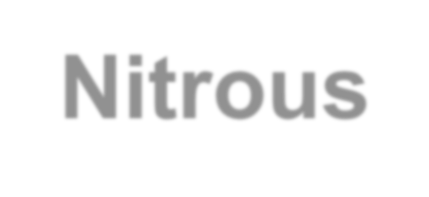 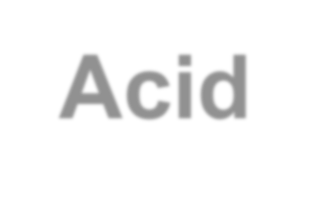 Reaction of Amines with Nitrous Acid
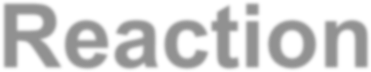 1. generation of the electrophile
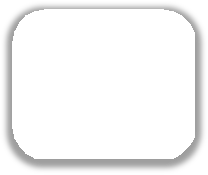 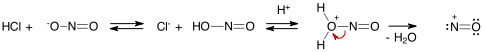 nitrosonium  ion
2. nitrosation
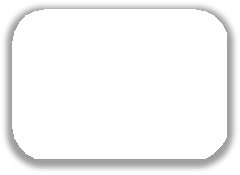 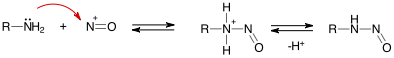 N-nitrosamine
3. acid-catalysed elimination
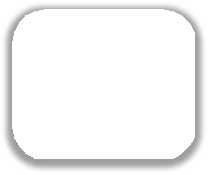 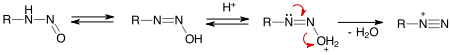 diazonium  ion
61
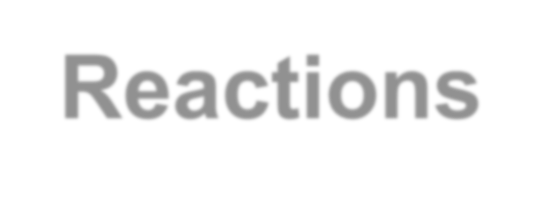 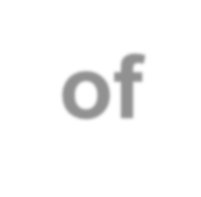 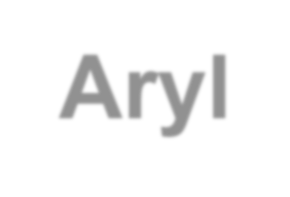 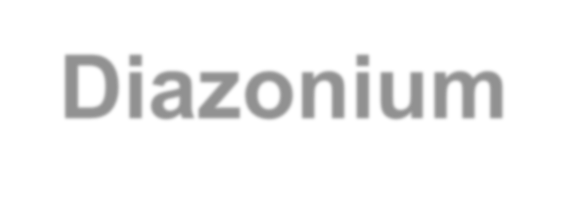 Substitution Reactions of Aryl Diazonium  Salts
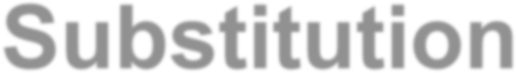 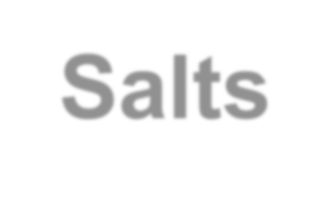 Aryl diazonium salts react with a variety of reagents to form products in
which a nucleophile Z replaces N2, a very good leaving group.
The mechanism of these reactions varies with the identity of Z.
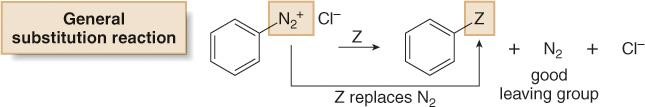 62
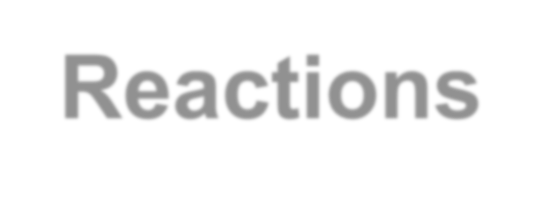 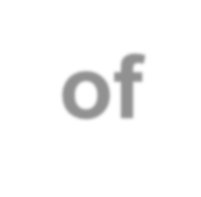 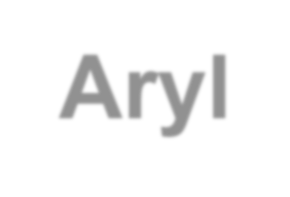 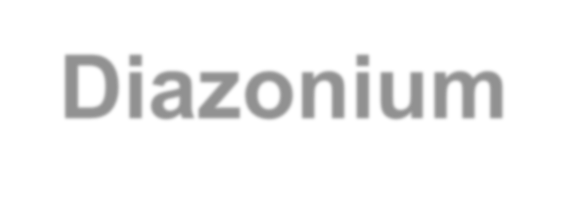 Substitution Reactions of Aryl Diazonium
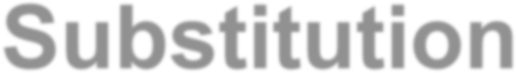 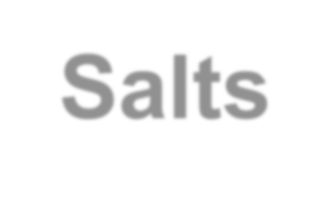 Salts
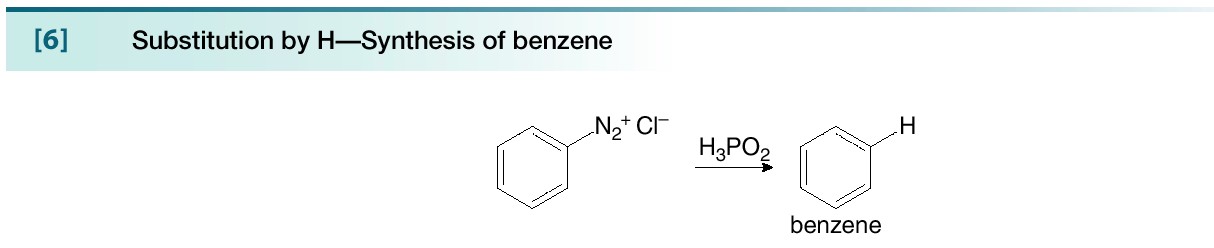 A diazonium salt reacts with hypophosphorus acid to form benzene.  This reaction is useful in synthesizing compounds that have substitution  patterns that are not available by other means.
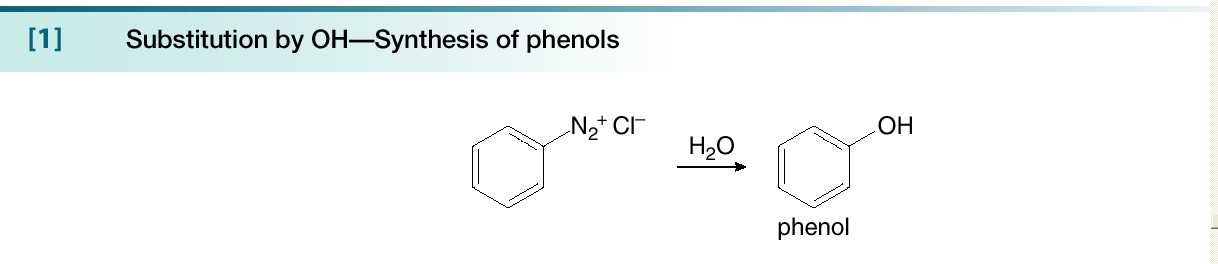 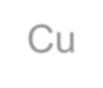 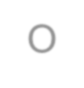 Cu2O
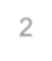 63
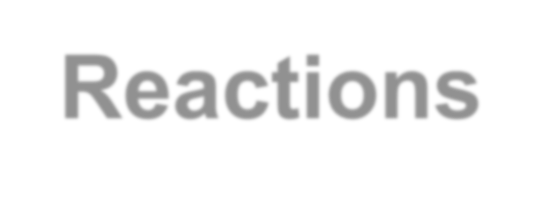 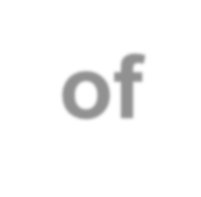 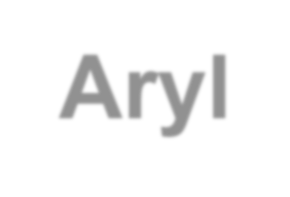 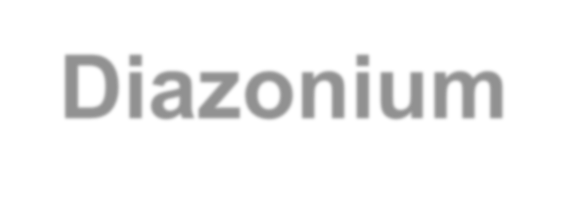 Substitution Reactions of Aryl Diazonium
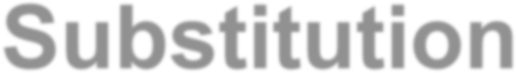 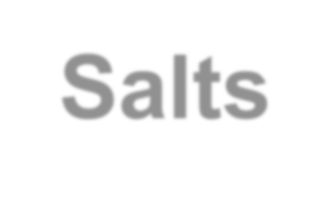 Salts
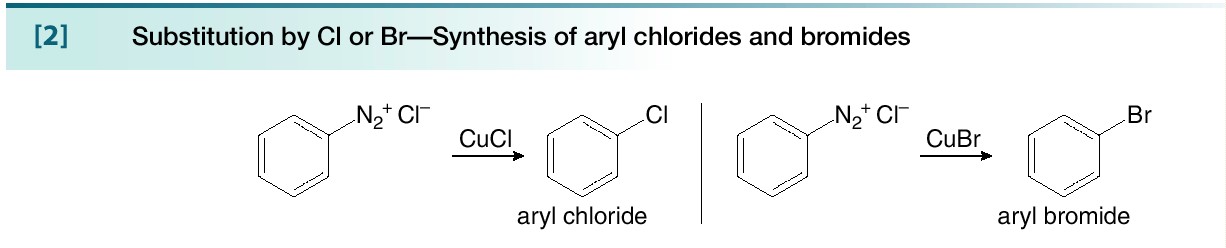 This is called the Sandmeyer reaction. It provides an alternative to  direct chlorination and bromination of the aromatic ring using Cl2 or Br2  and a Lewis acid catalyst.
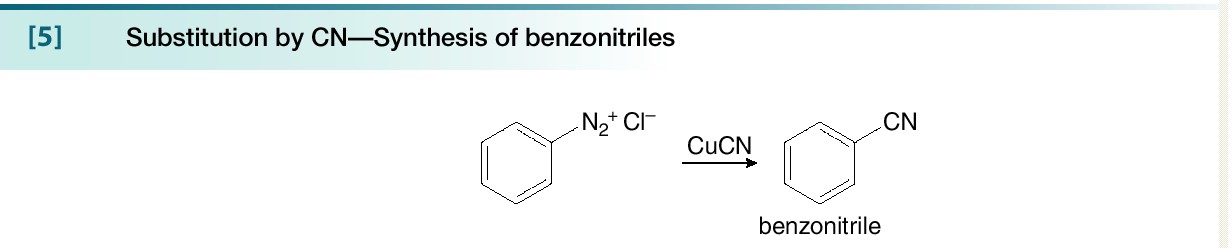 Since the cyano group can be converted into a variety of other  functional groups, this reaction provides easy access to a wide  variety of benzene derivatives.
64
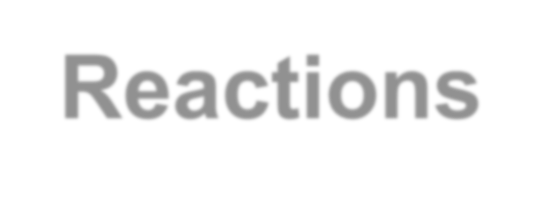 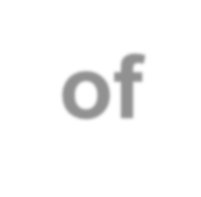 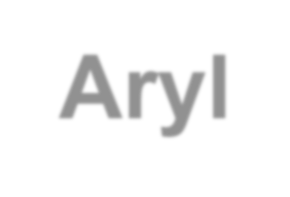 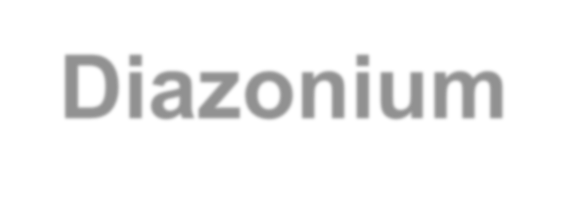 Substitution Reactions of Aryl Diazonium
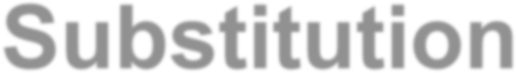 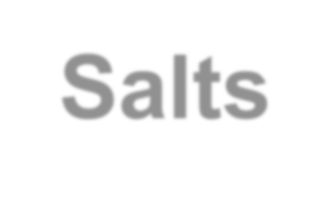 ts
Sal
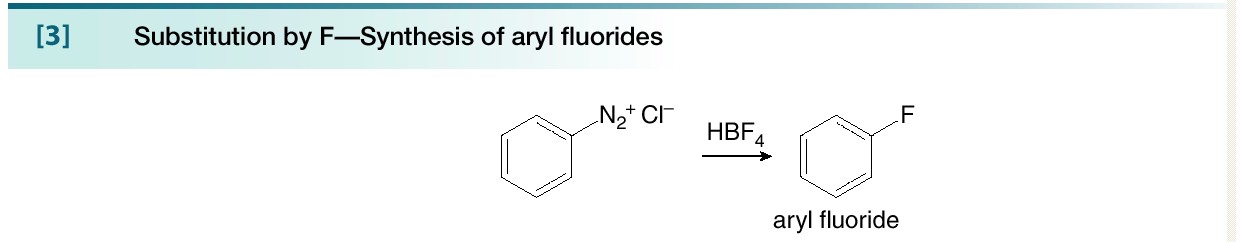 This is a useful reaction because aryl fluorides cannot be produced by
direct fluorination with F2 and a Lewis acid catalyst.
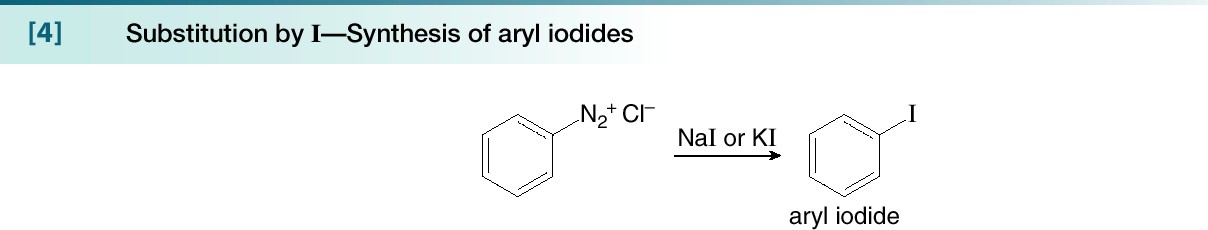 This is a useful reaction because aryl iodides cannot be produced by  direct iodination with I2 and a Lewis acid catalyst.
65
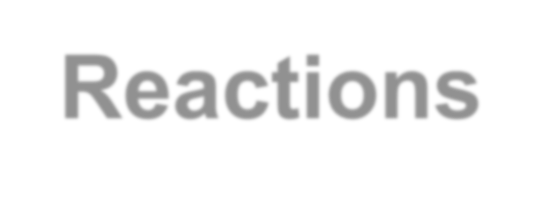 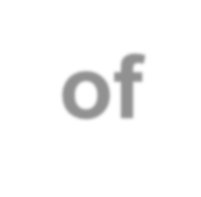 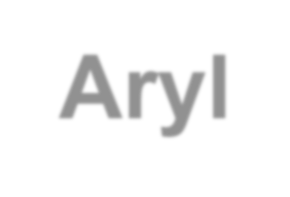 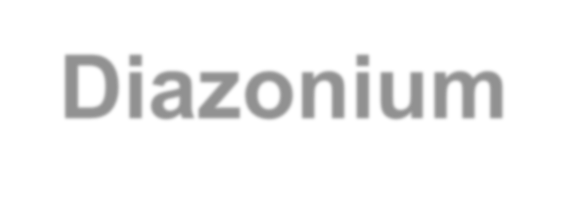 Substitution Reactions of Aryl Diazonium  Salts
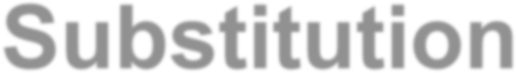 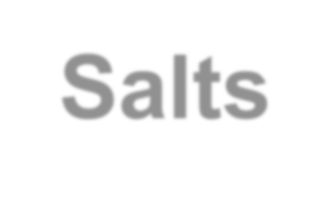 Diazonium salts provide easy access to many different benzene  derivatives. Keep in mind the following four-step sequence, because  it will be used to synthesize many substituted benzenes.
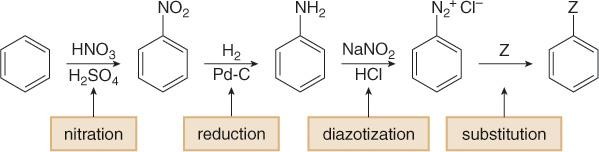 66
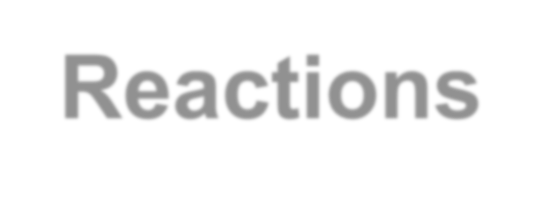 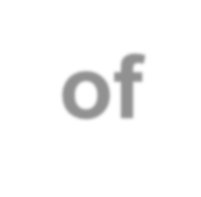 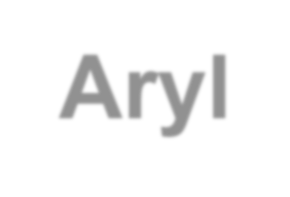 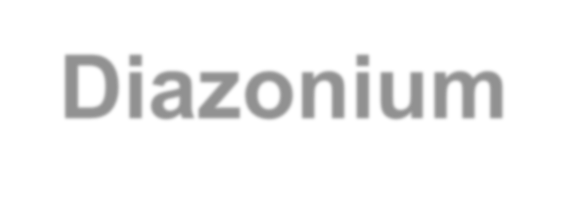 Substitution Reactions of Aryl Diazonium  Salts
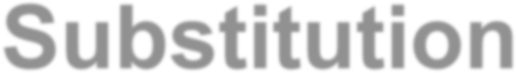 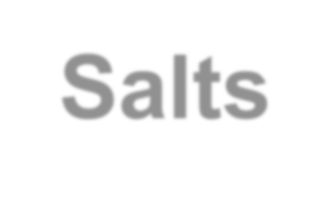 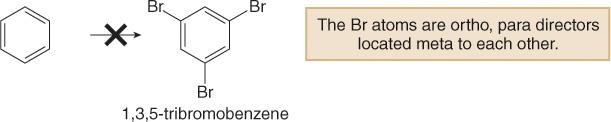 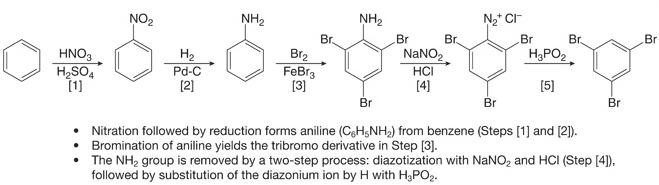 67
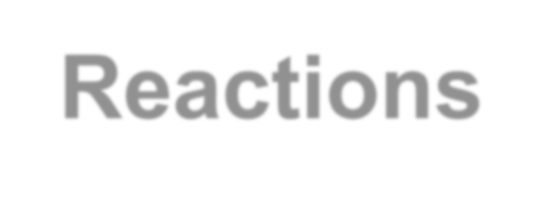 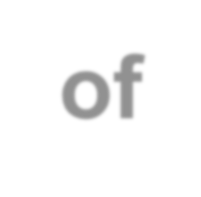 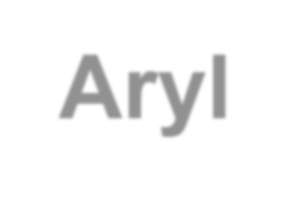 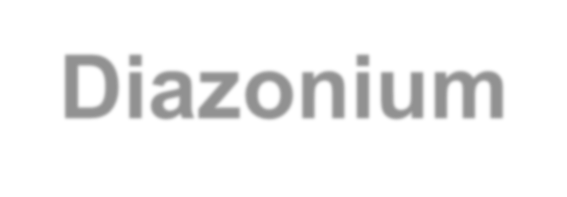 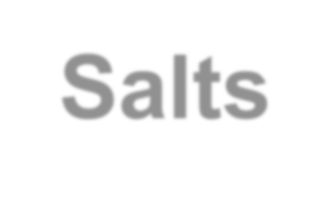 Coupling Reactions of Aryl Diazonium Salts
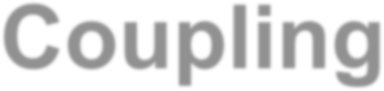 When a diazonium salt is treated with an aromatic compound activated by  a strong electron-donor group, a substitution reaction takes place giving  an azo compound.
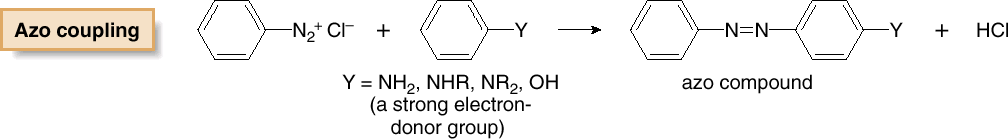 Mechanism:
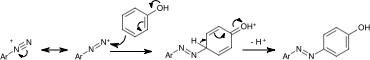 The para position is preferred for steric reasons
68
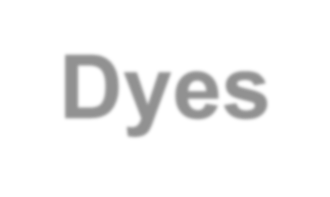 Azo Dyes
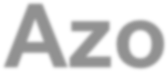 Azo compounds are highly conjugated, rendering them colored. Many of  these compounds are synthetic dyes. Butter yellow was once used to  color margarine.
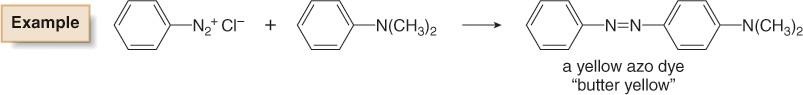 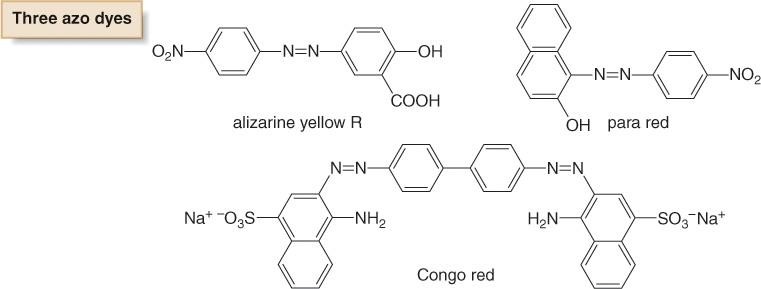 69
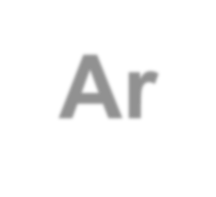 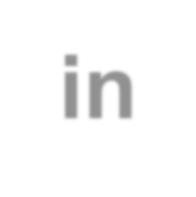 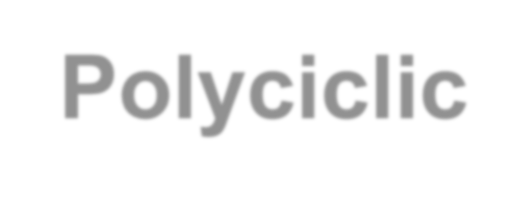 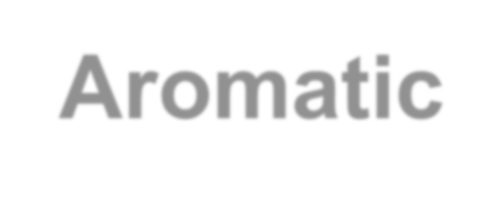 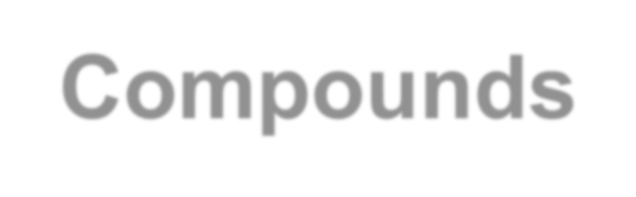 SEAr in Polyciclic Aromatic Compounds
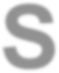 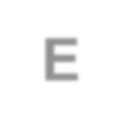 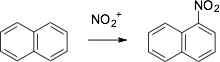 aromatic
aromatic
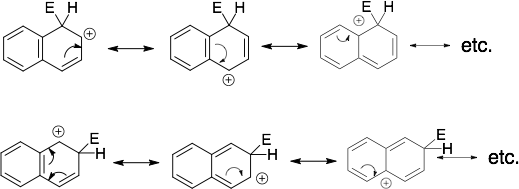 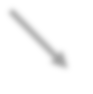 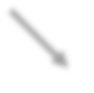 not  aromatic
aromatic
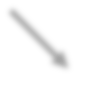 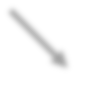 70
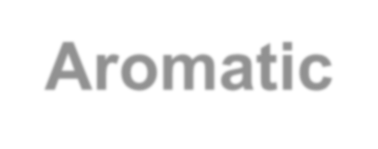 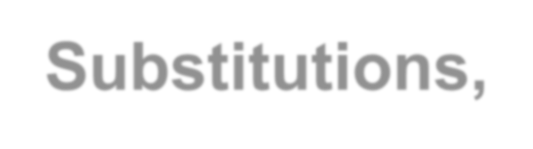 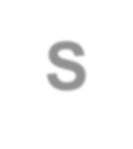 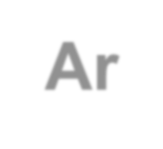 Nucleophilic Aromatic Substitutions, SNAr
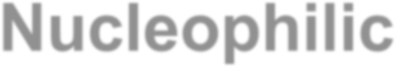 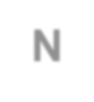 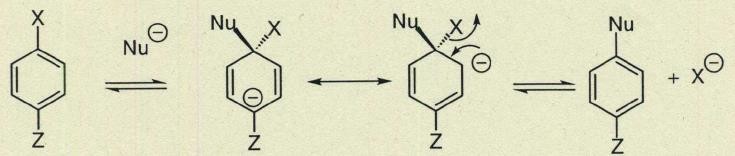 Z = Electron Accepting Substituent (sigma or : NO2, CN, N2+, SO2R)
X = Leaving Group

Example
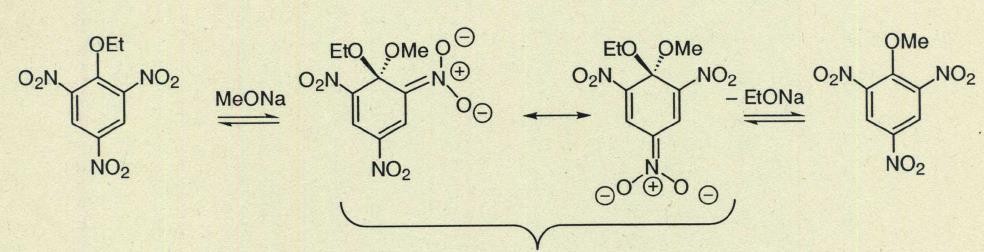 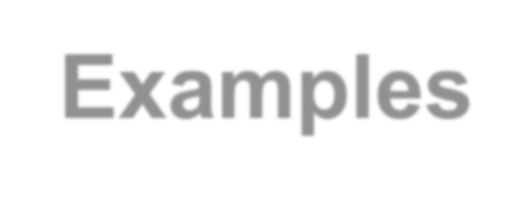 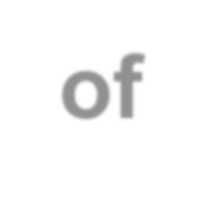 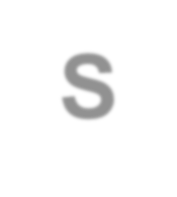 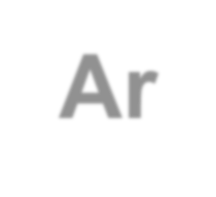 Examples of SNAr
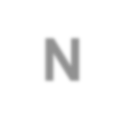 1)
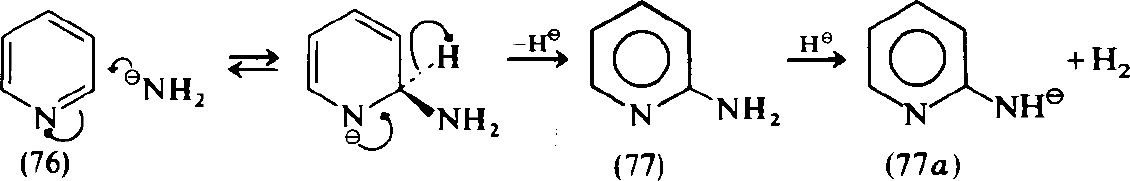 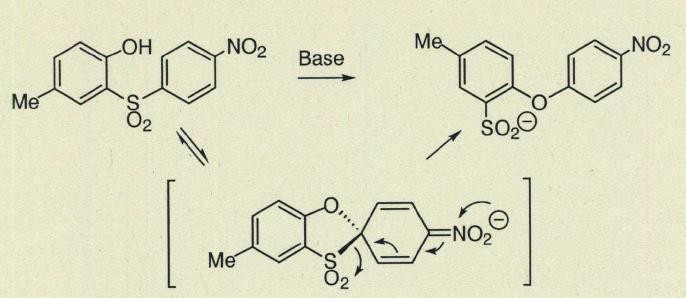 2)
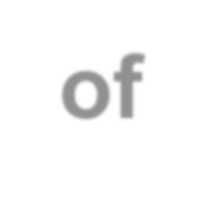 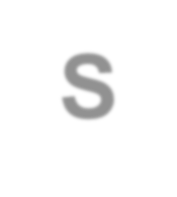 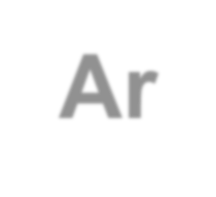 Examples of SNAr
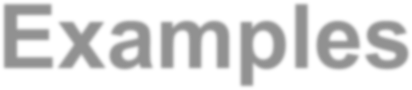 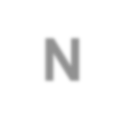 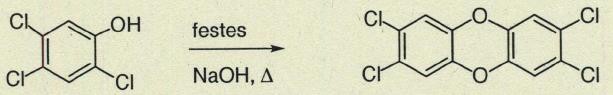 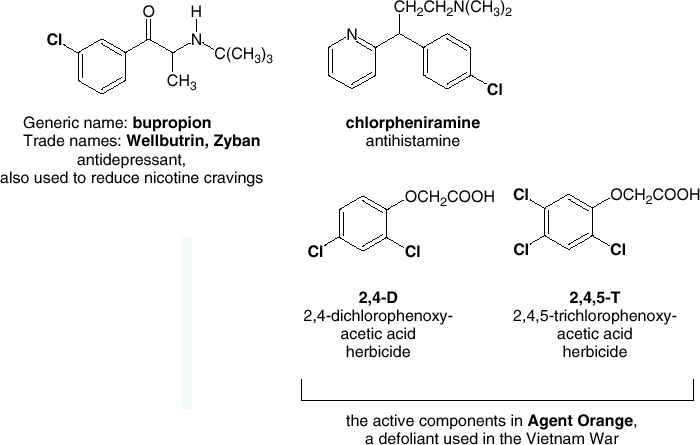 3)
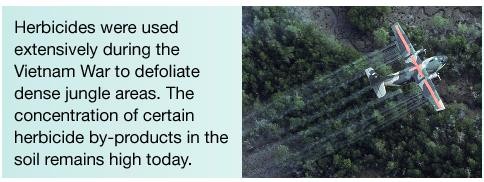 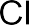 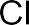 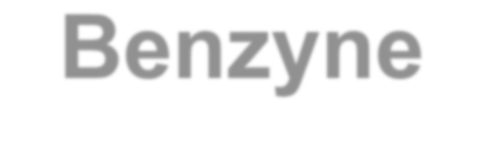 Benzyne
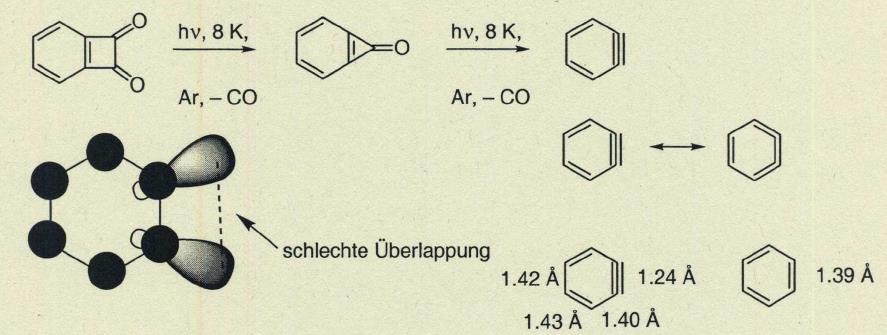 Orbitals  overlap
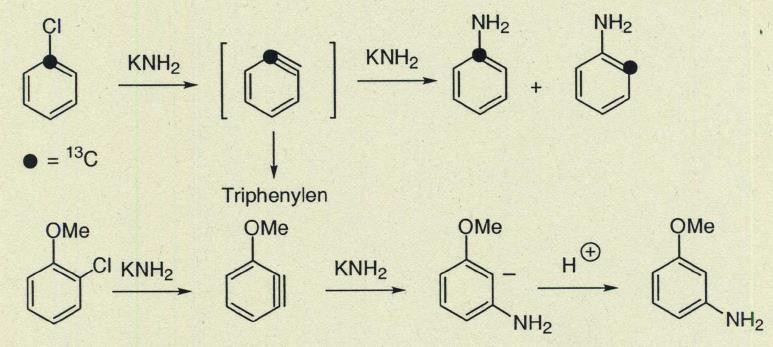 Side Chain Reactivity: Radical Halogenation
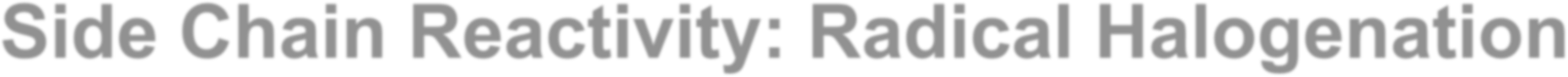 Benzylic	C—H	bonds	are	weaker	than	most	other	sp3	hybridized	C—H  bonds, because homolysis forms a resonance-stabilized benzylic radical.
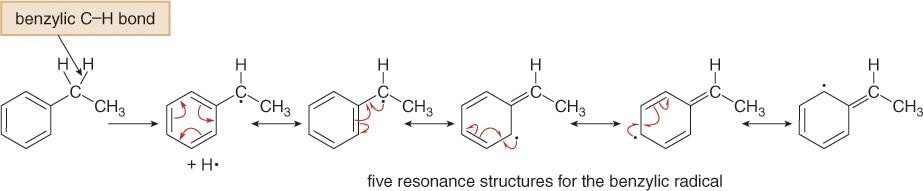 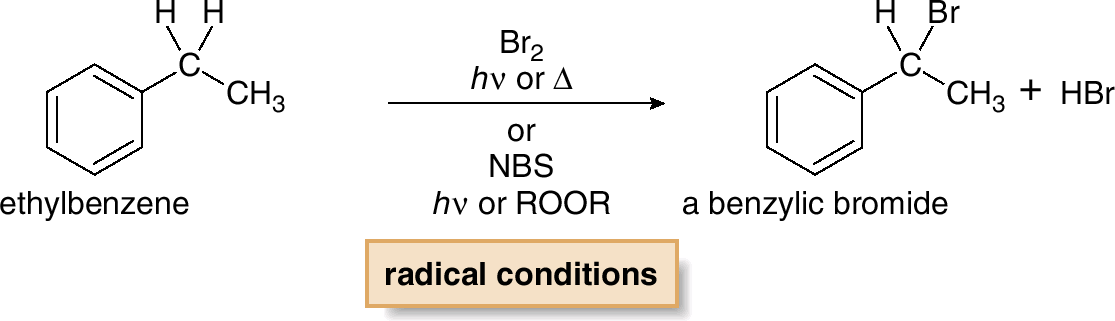 75
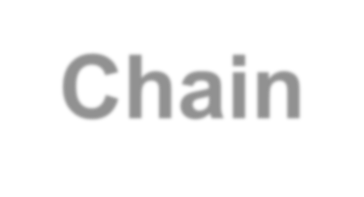 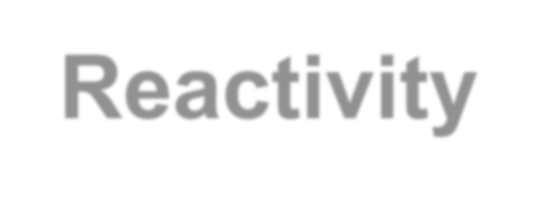 Side Chain Reactivity
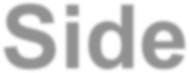 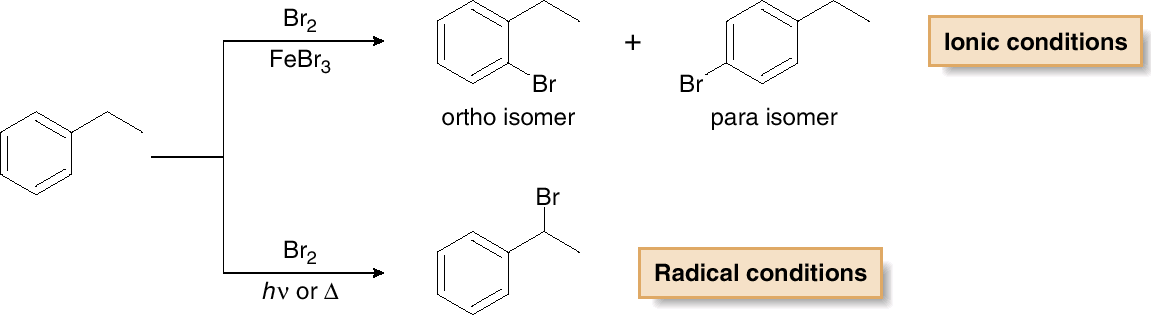 76
Side Chain Reactivity: Oxidation
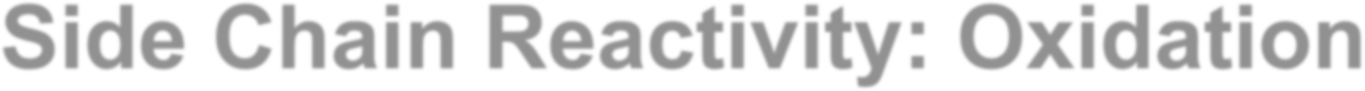 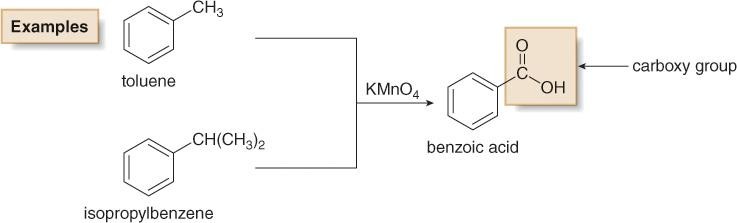 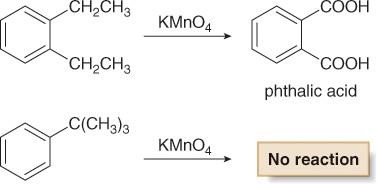 77
Side Chain Reactivity: Reduction
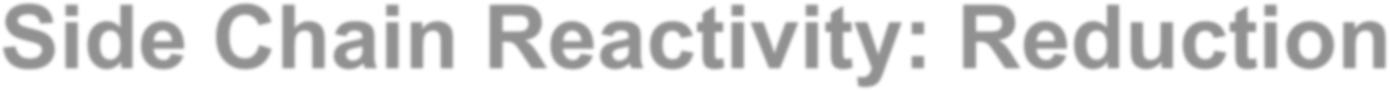 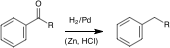 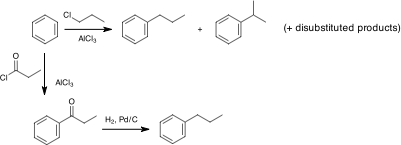 78
Thank You